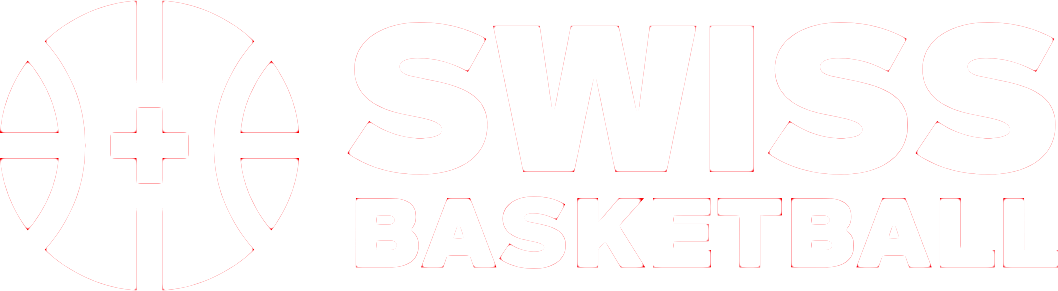 KURS FÜR REGIONALE
TISCHOFFIZIELLE
Modul Matchblatt
Deutsch – Version Oktober 2018
www.swiss.basketball                                                                         #weareswissbasketball
Anschreiber
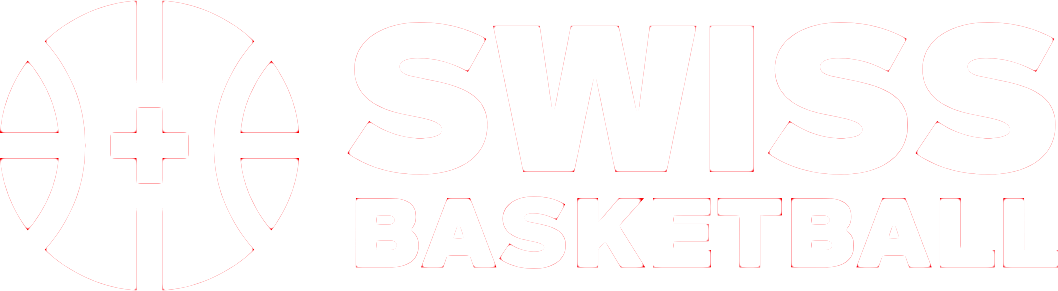 Alle Einschreibungen sind in GROSSBUCHSATBEN zu machen
Administrative Farbe : SCHWARZ oder blau
Wie auf dem Matchblatt
Folgend: Abwechselnd die Farben verwenden
Periode 1 ROT, Periode 2 SCHWARZ, Periode 3 ROT, Periode 4 SCHWARZ
Zusatz Perioden = Wie Periode 4
Alle Linien sind mit einem Lineal zu ziehen
www.swiss.basketball                                                                         #weareswissbasketball
Anschreiber
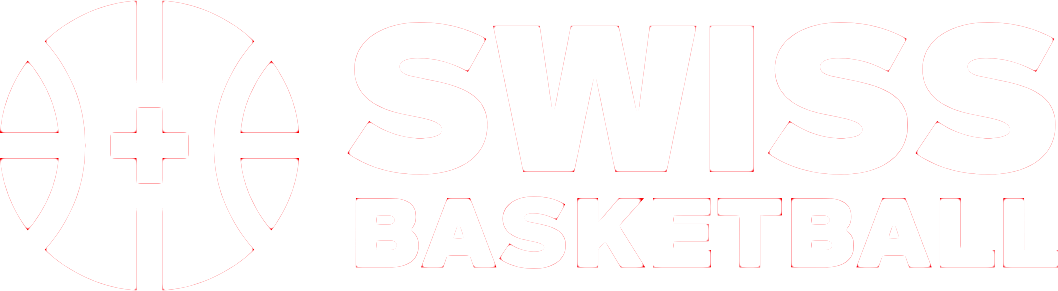 Name der Mannschaften
Matchblattkopf (Spielnummer, Liga, Datum, usw.)
Mannschaftsbereich :
Spieler
Trainer
Offizielle
Spätestens
10 Min.
vor Spielbeginn
www.swiss.basketball                                                                         #weareswissbasketball
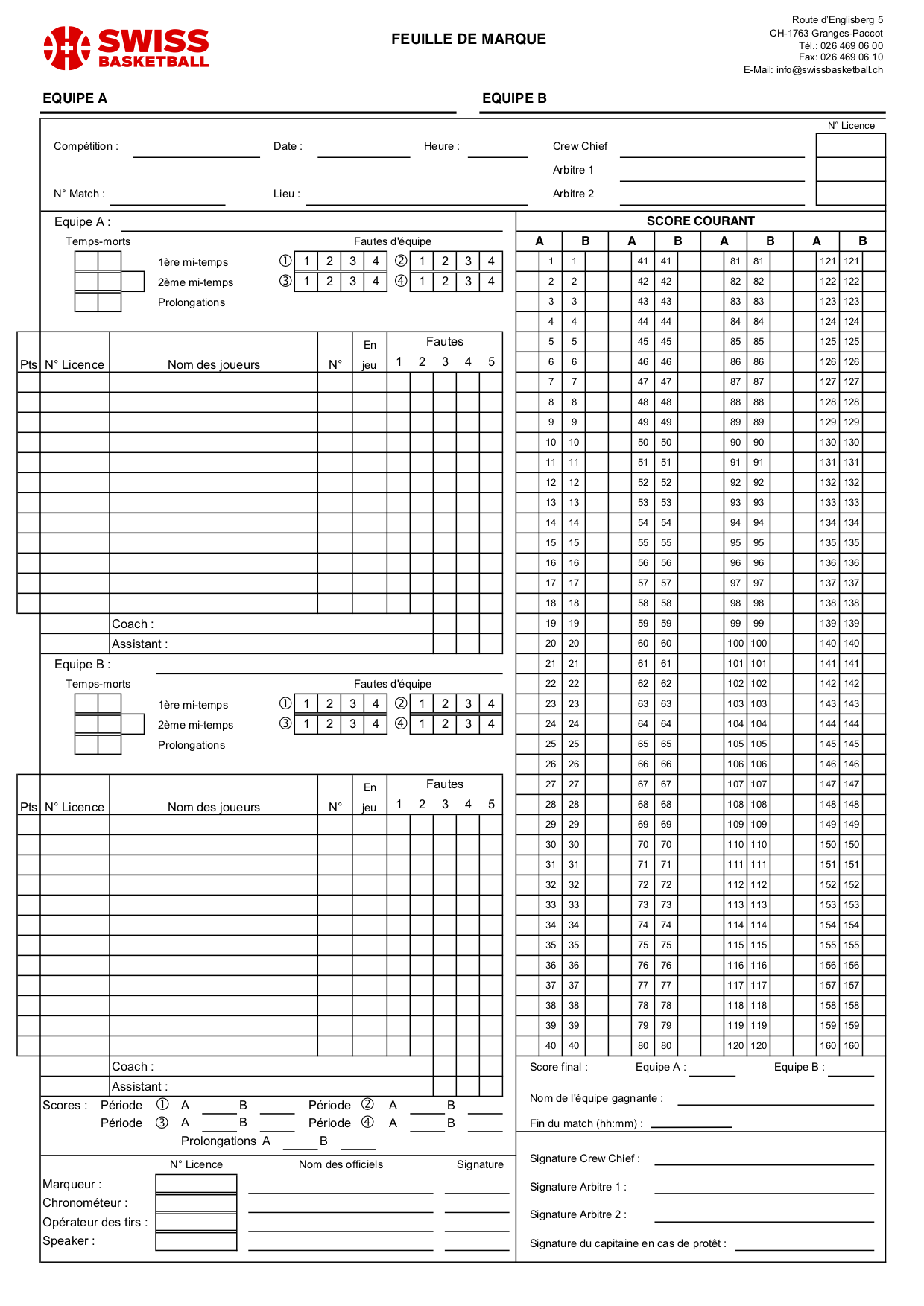 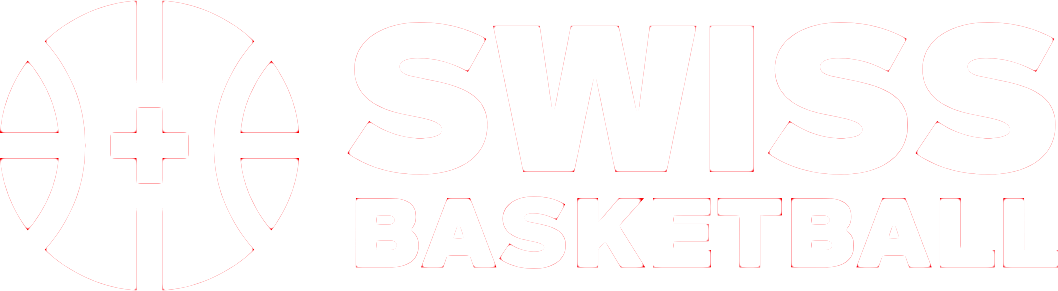 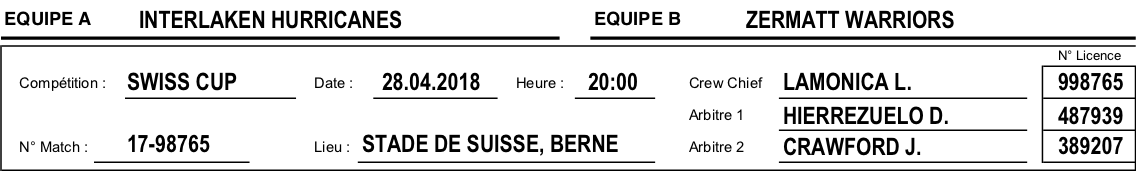 www.swiss.basketball                                                                         #weareswissbasketball
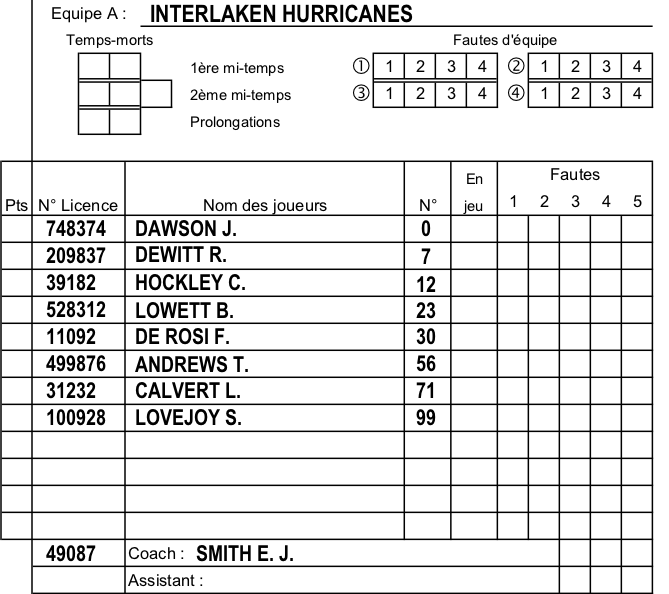 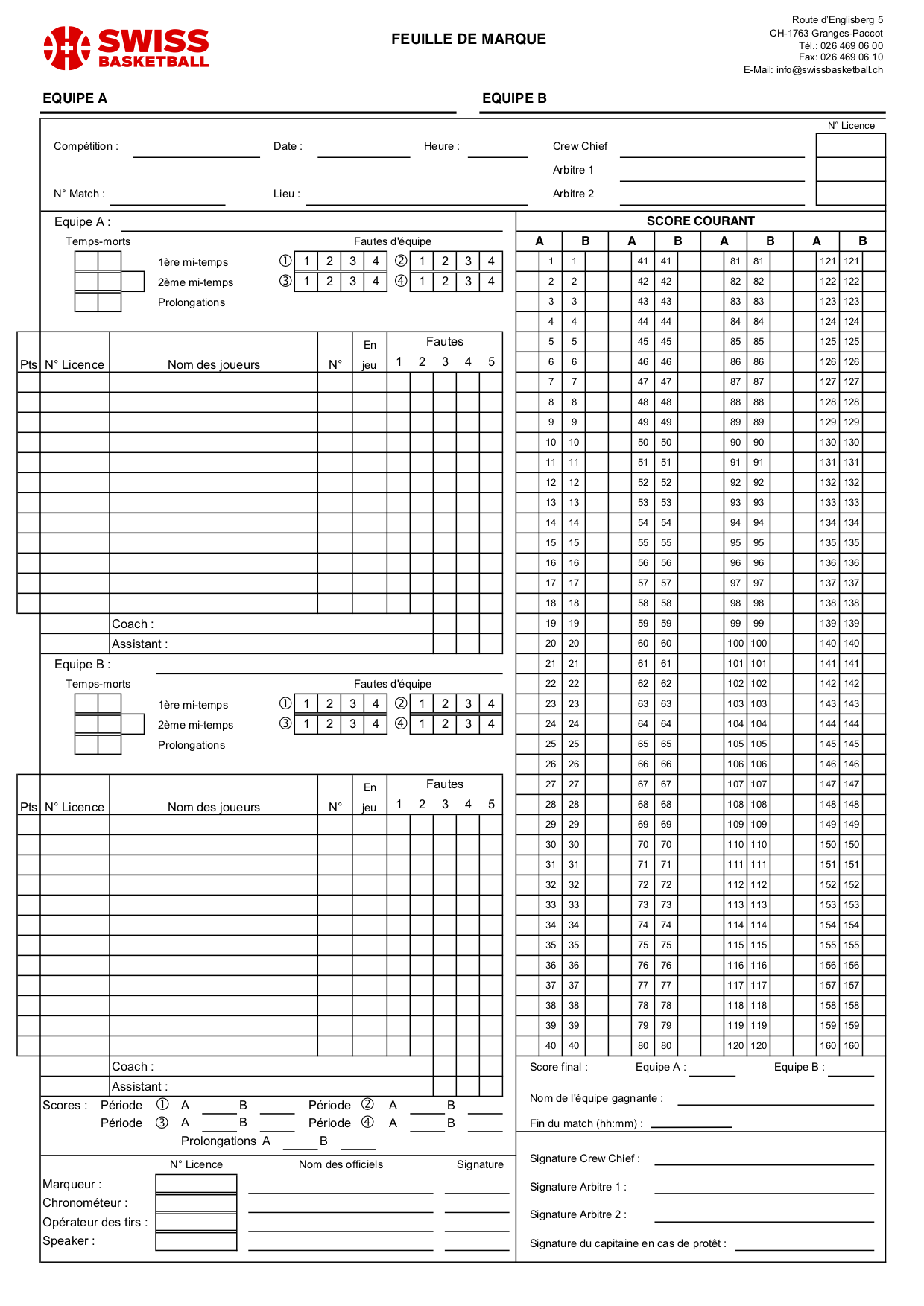 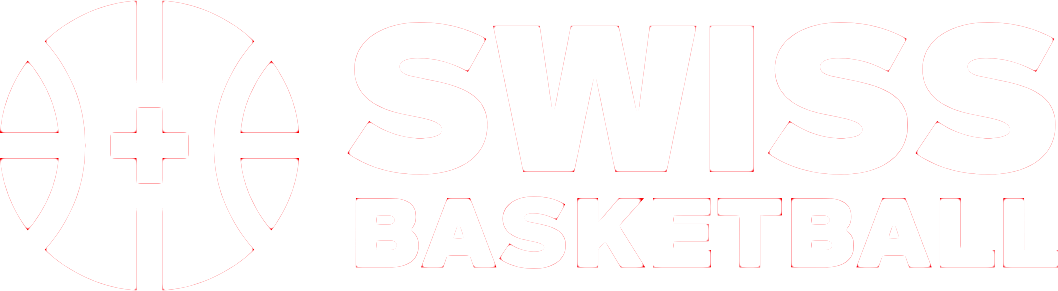 NACHNAME in Grossbuchstaben gefolgt vom 1. Buchstaben des Vornamens.

Die Nummern von 0 bis 99 in aufsteigender Reihenfolge.
www.swiss.basketball                                                                         #weareswissbasketball
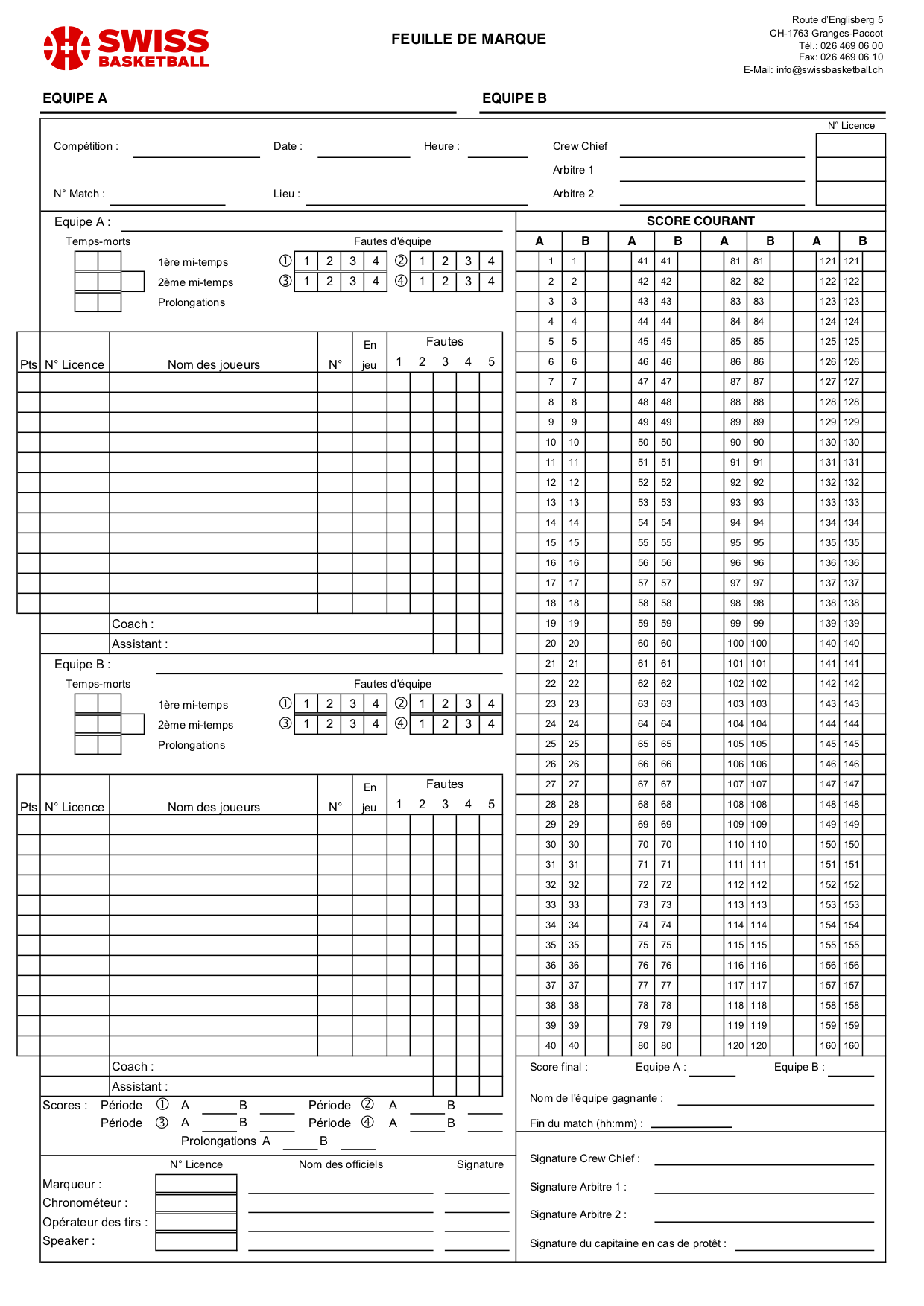 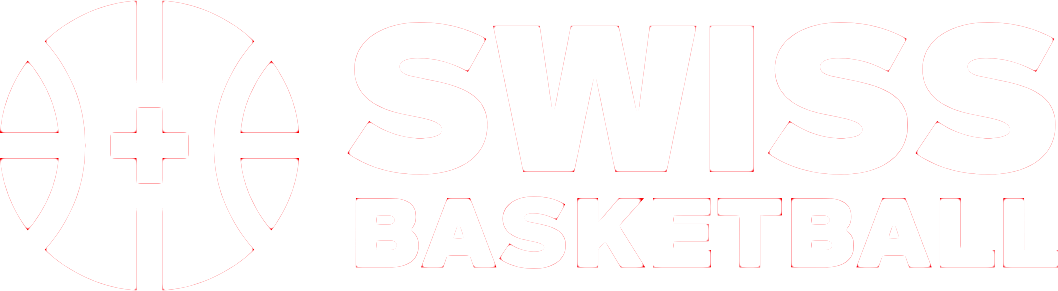 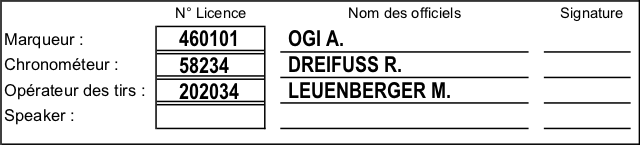 www.swiss.basketball                                                                         #weareswissbasketball
Anschreiber
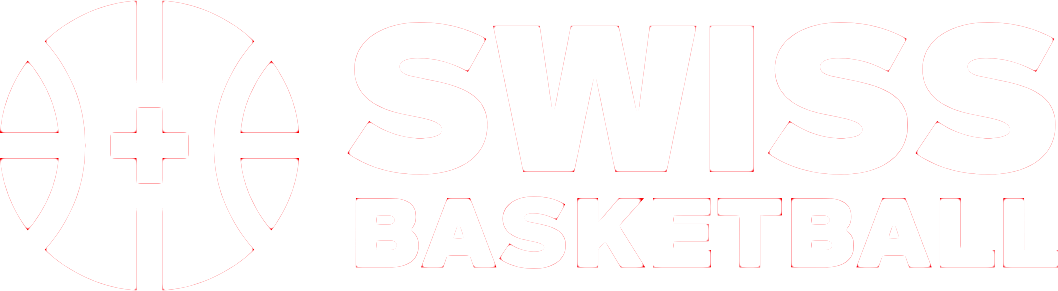 Der Trainer muss :
den Kapitän bezeichnen (CAP)
die Starting-Five bezeichnen
das Matchblatt unterschreiben
Spätestens
10 Min.
vor Spielbeginn
Zuerst muss der Trainer der Mannschaft A die Angaben machen.
www.swiss.basketball                                                                         #weareswissbasketball
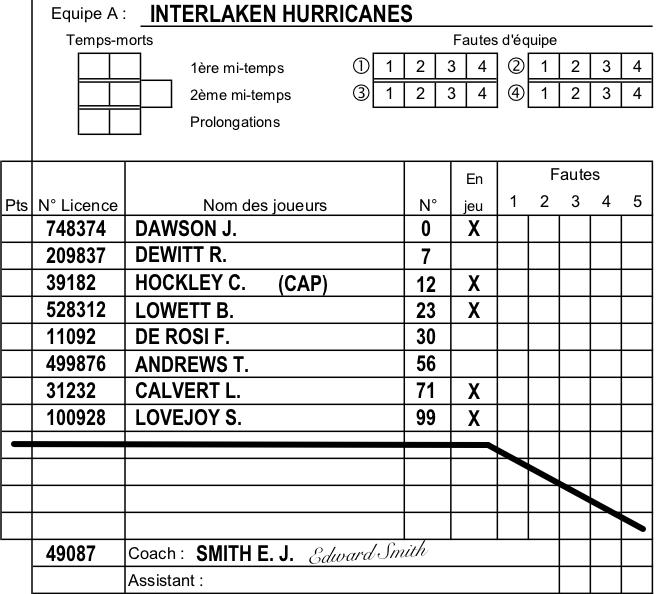 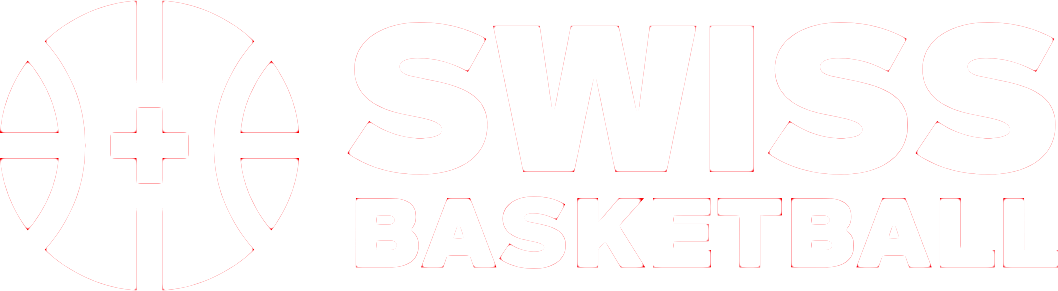 Nach der Unterschrift des Trainers werden die leeren Zeilen gestrichen.

Achtung : Die Felder für den Trainer-Assistenten werden noch nicht gestichen.
www.swiss.basketball                                                                         #weareswissbasketball
Anschreiber
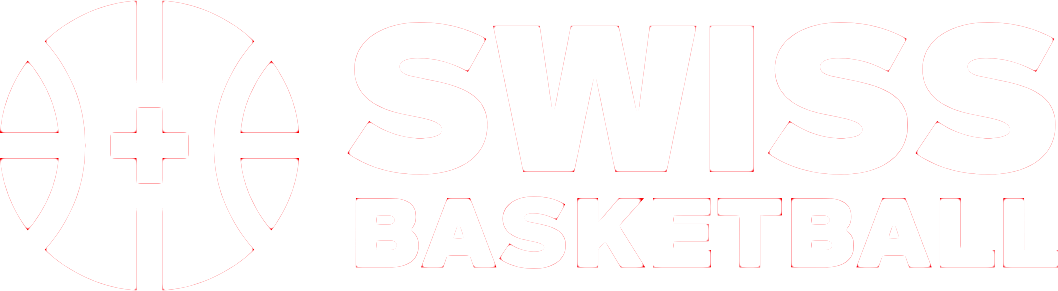 Während dem Spiel
Umkreisen der 10 Startspieler
Kennzeichnen, wenn ein Spieler eingewechselt wird
Nachführen der Time-Outs
www.swiss.basketball                                                                         #weareswissbasketball
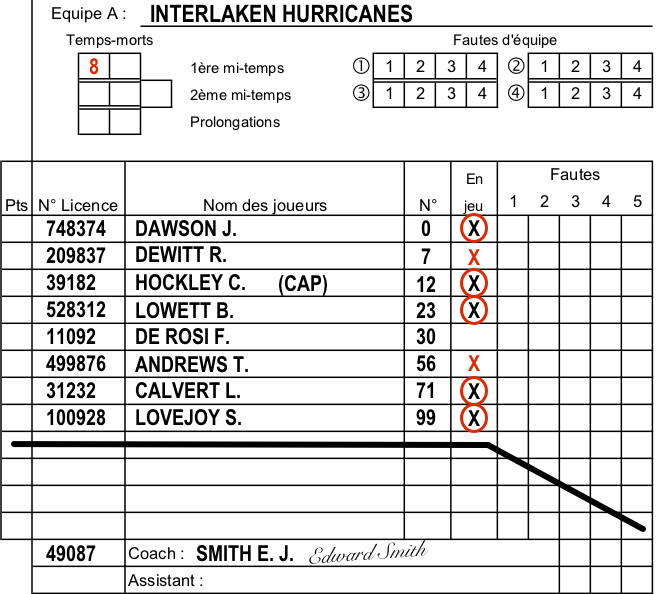 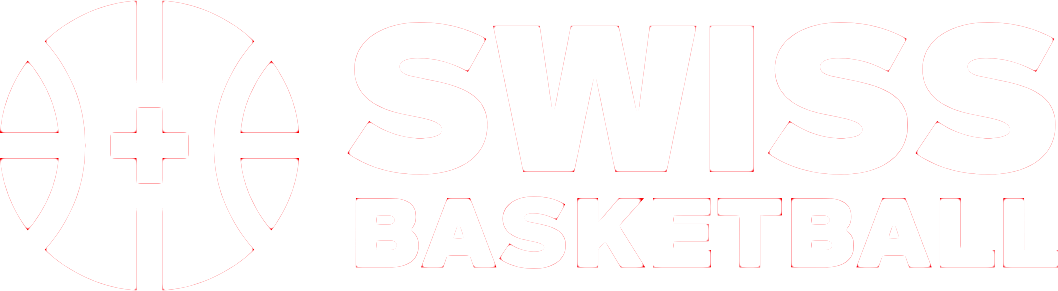 www.swiss.basketball                                                                         #weareswissbasketball
Anschreiber
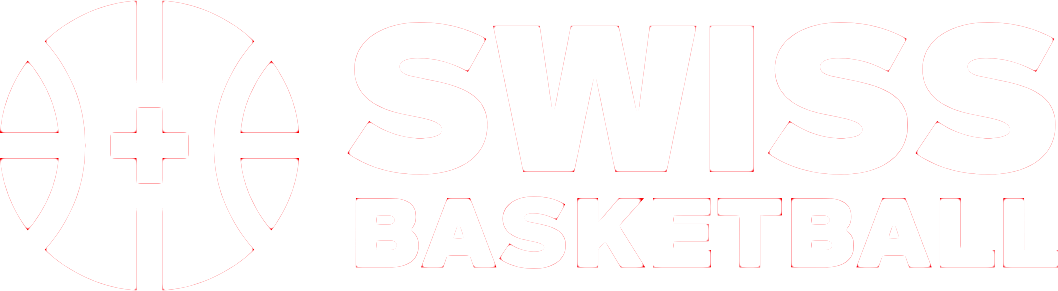 Während dem Spiel
Umkreisen der 10 Startspieler
Kennzeichnen, wenn ein Spieler eingewechselt wird
Nachführen der Time-Outs
Nachführen des laufenden Resultats
www.swiss.basketball                                                                         #weareswissbasketball
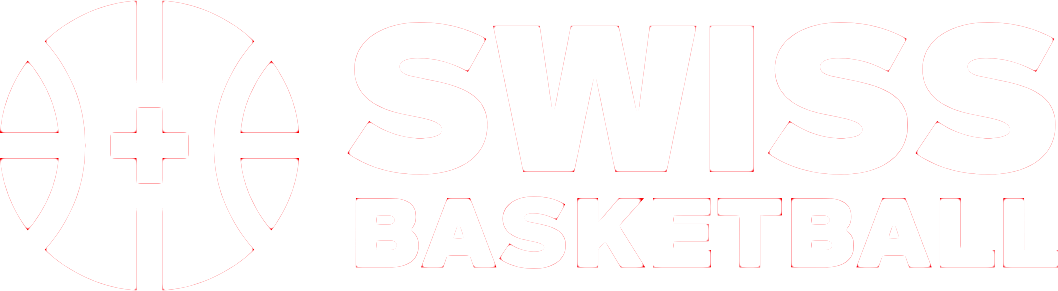 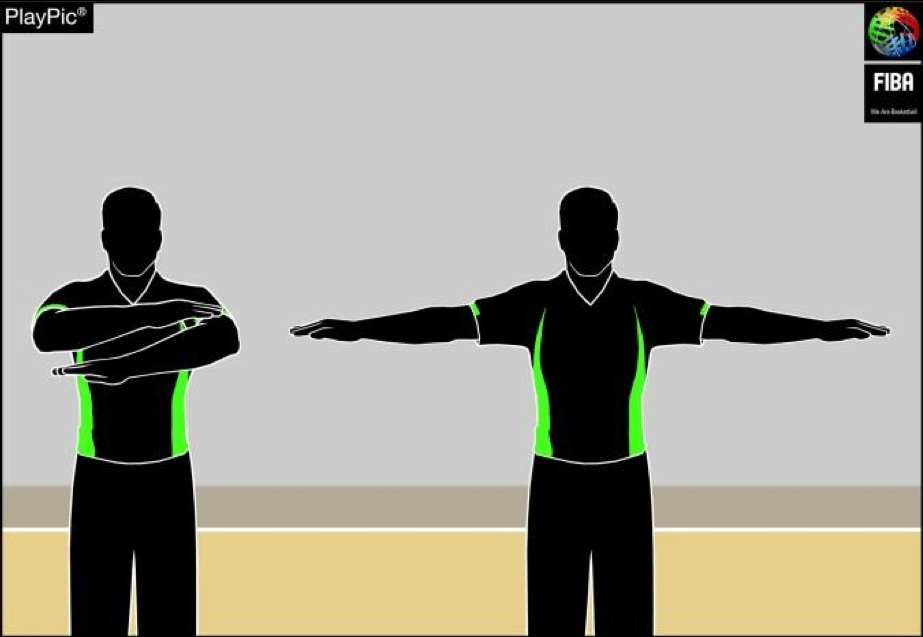 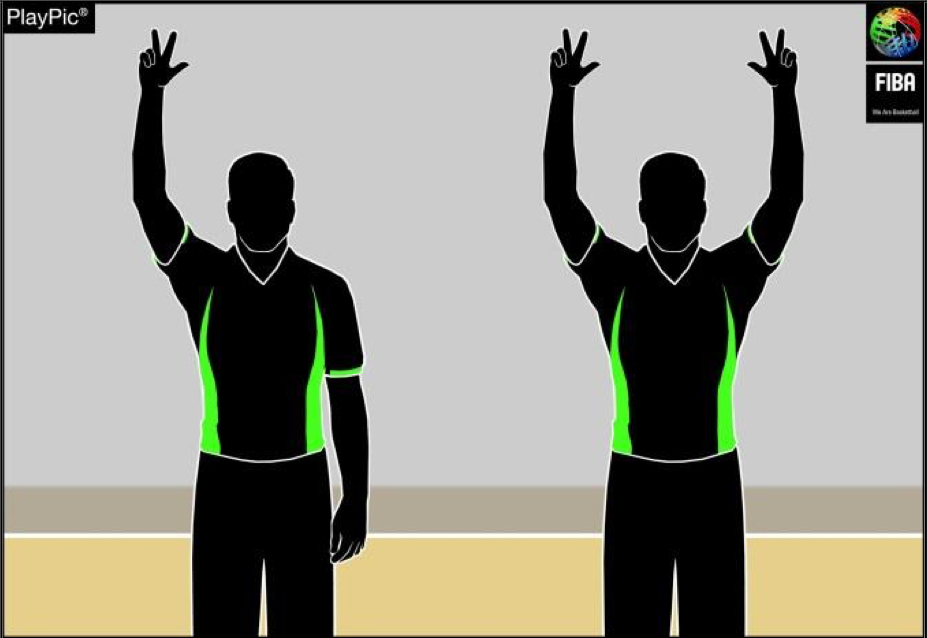 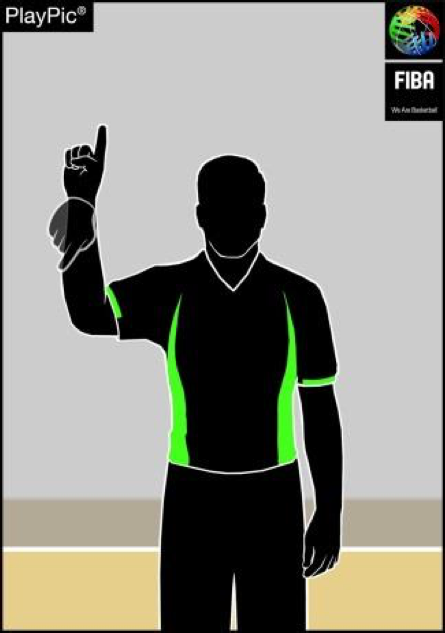 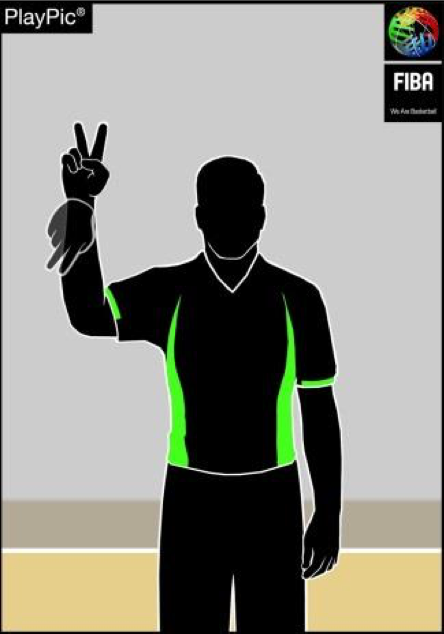 Korberfolg mit 1 Punkt
Korberfolg mit 2 Punkten
Korberfolg mit 3 Punkten
Korberfolg annuliert
www.swiss.basketball                                                                         #weareswissbasketball
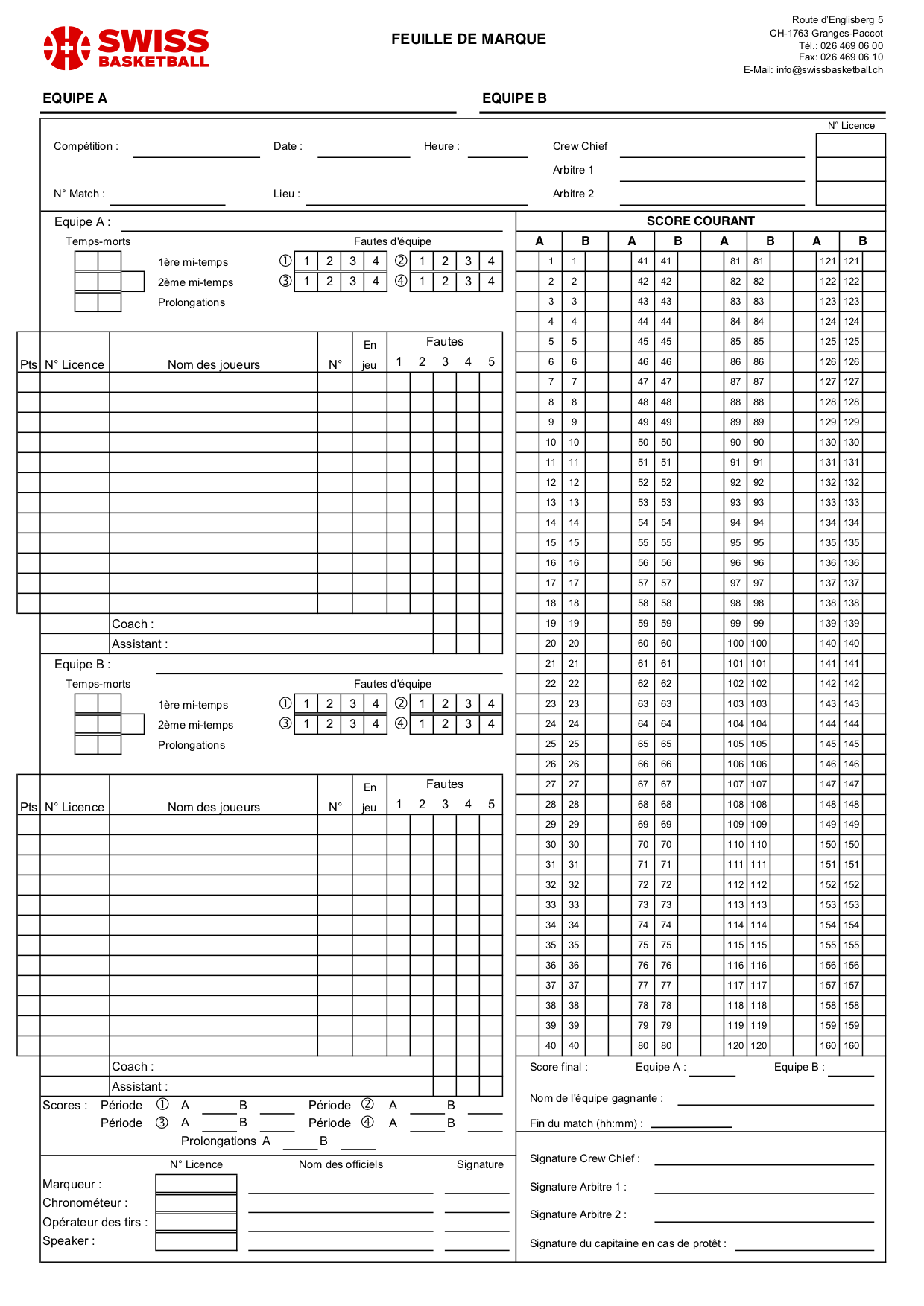 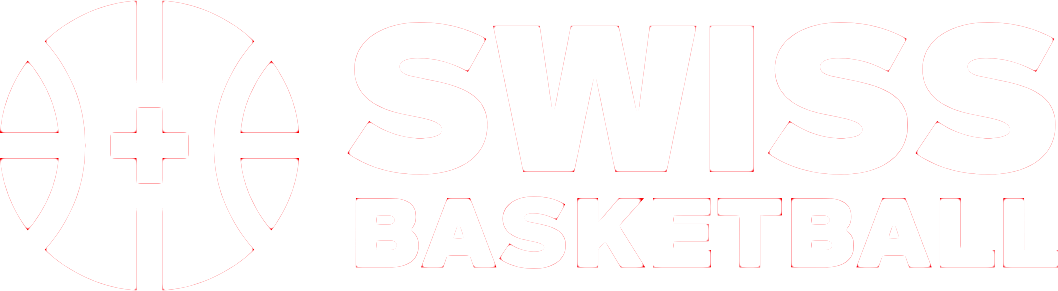 www.swiss.basketball                                                                         #weareswissbasketball
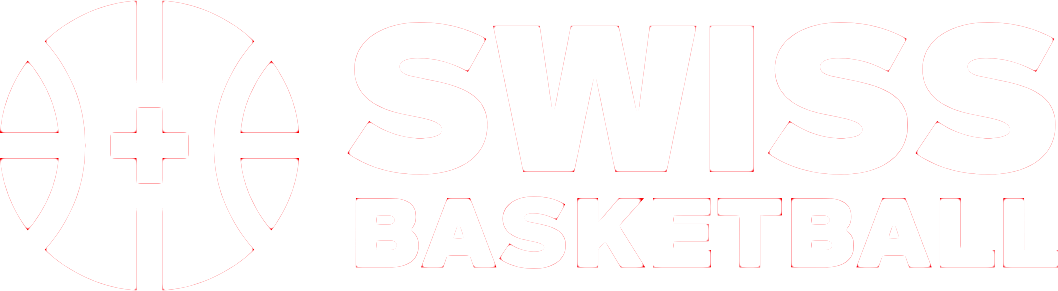 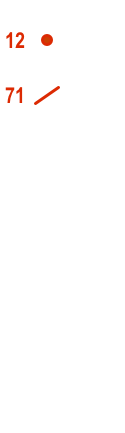 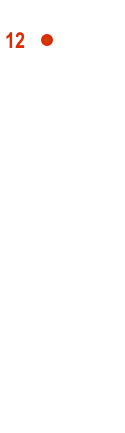 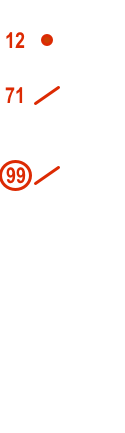 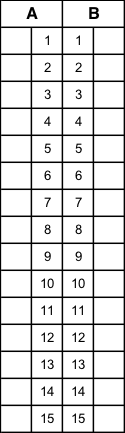 Korberfolg mit 1 Punkt
Punkt über dem laufenden Resultat
Einschreiben der Spielernummer
Korberfolg mit 2 Punkten
Slash über dem laufenden Resultat
Einschreiben der Spielernummer
Korberfolg mit 3 Punkten
Slash über dem laufenden Resultat
Einschreiben und umkreisen der Spielernummer
www.swiss.basketball                                                                         #weareswissbasketball
Anschreiber
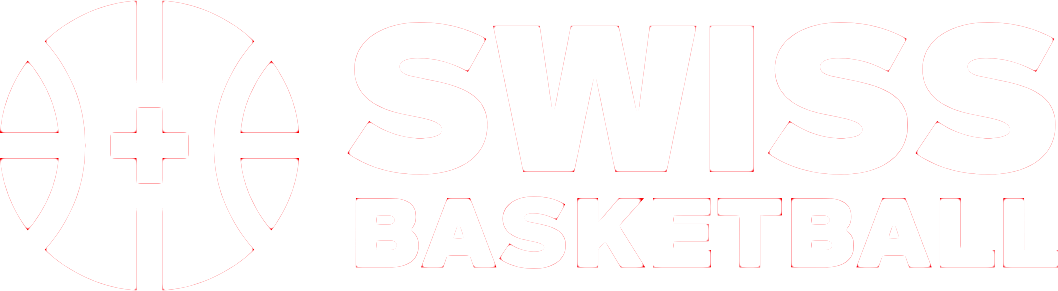 Während dem Spiel
Umkreisen der 10 Startspieler
Kennzeichnen, wenn ein Spieler eingewechselt wird
Nachführen der Time-Outs
Nachführen des laufenden Resultats
Nachführen der Spielerfouls
Nachführen der Mannschaftsfouls
www.swiss.basketball                                                                         #weareswissbasketball
Anschreiber
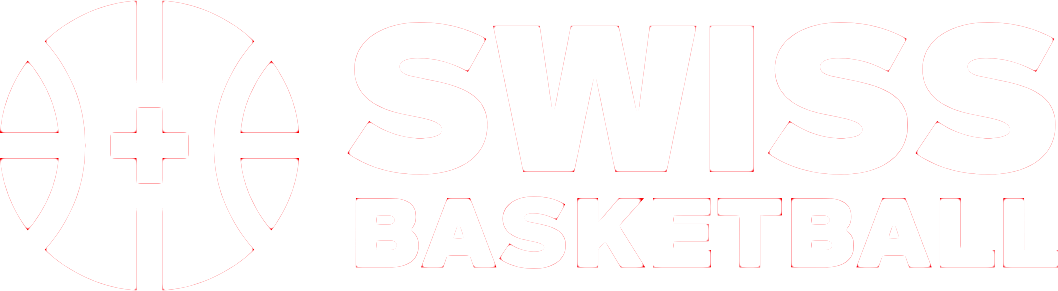 Vorgehen zum Eintragen eines Fouls
Beispiel : persönliches Foul ohne Freiwürfe
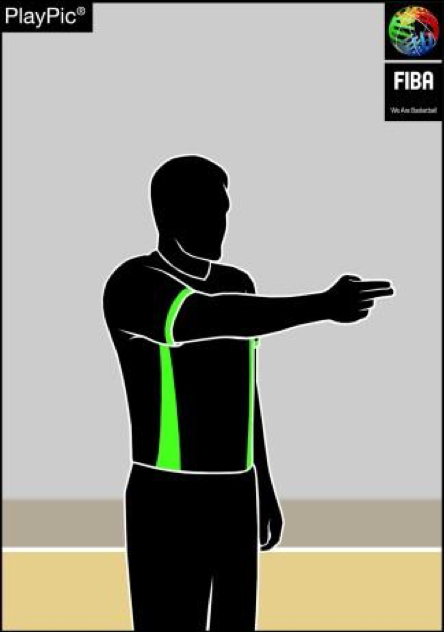 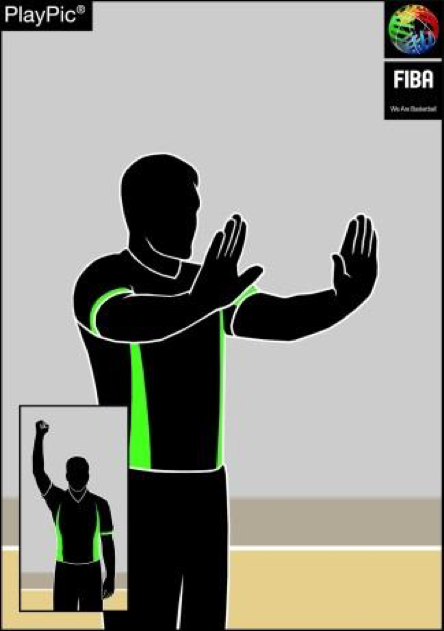 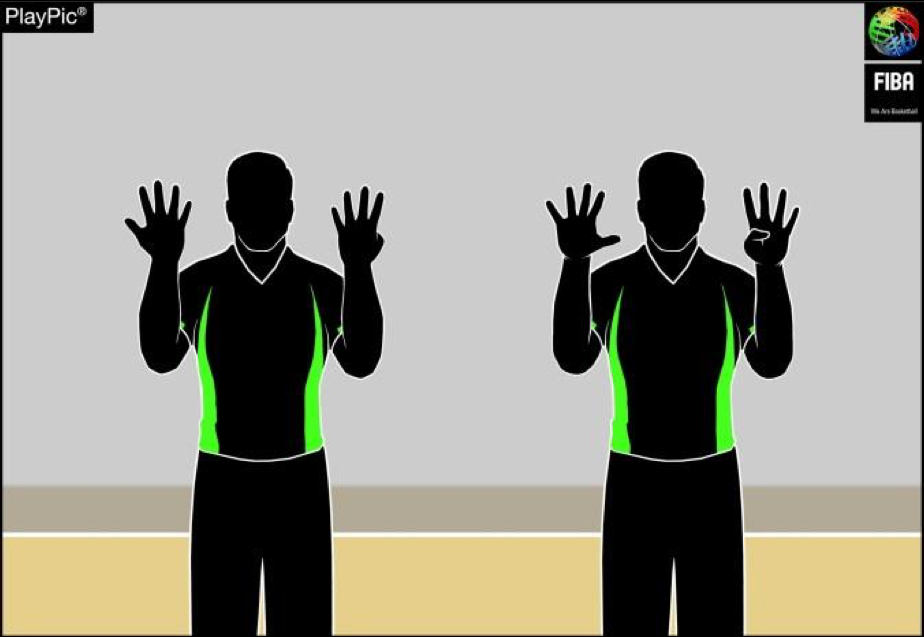 www.swiss.basketball                                                                         #weareswissbasketball
Anschreiber
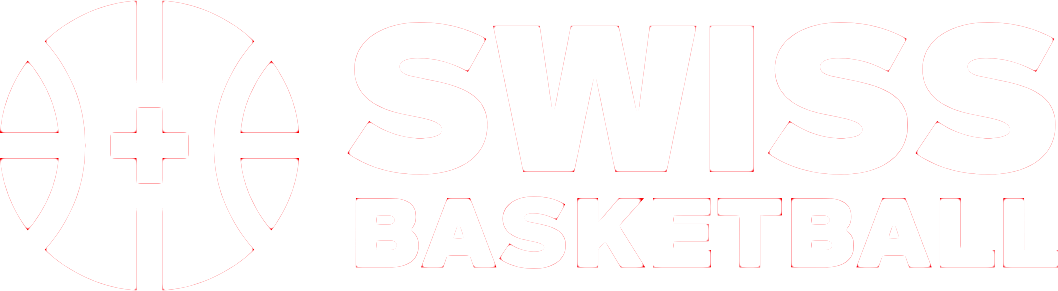 Vorgehen zum Eintragen eines Fouls
Beispiel : persönliches Foul mit zwei Freiwürfen
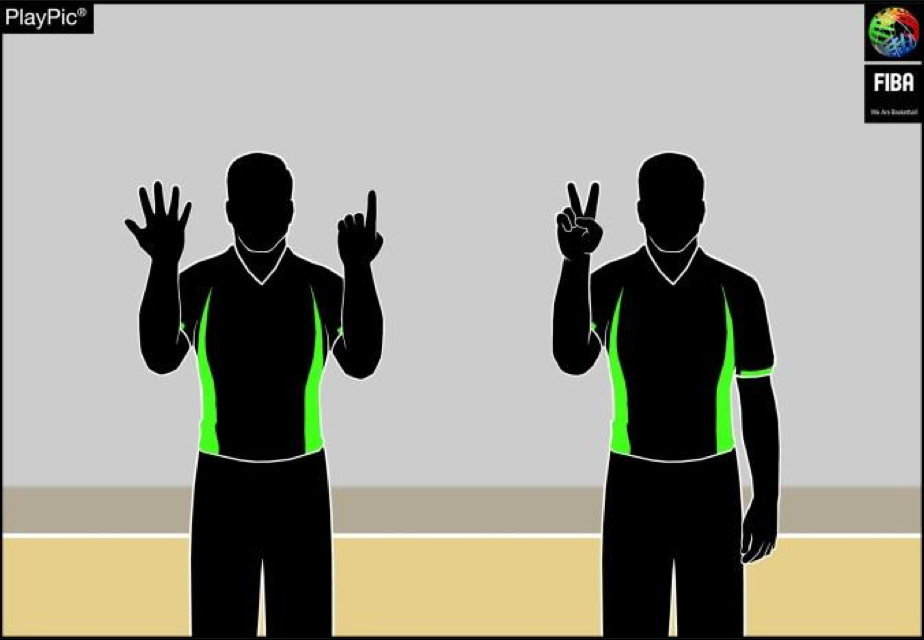 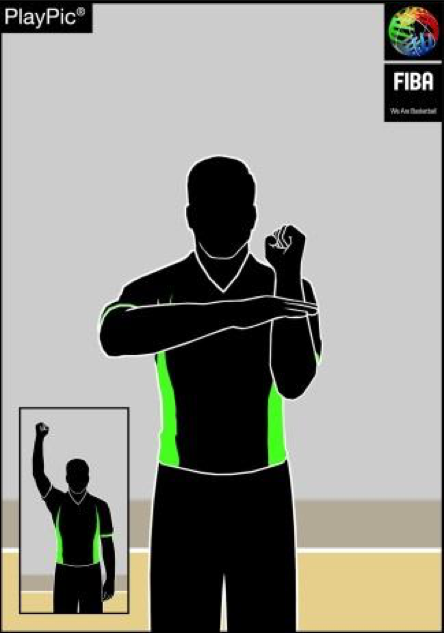 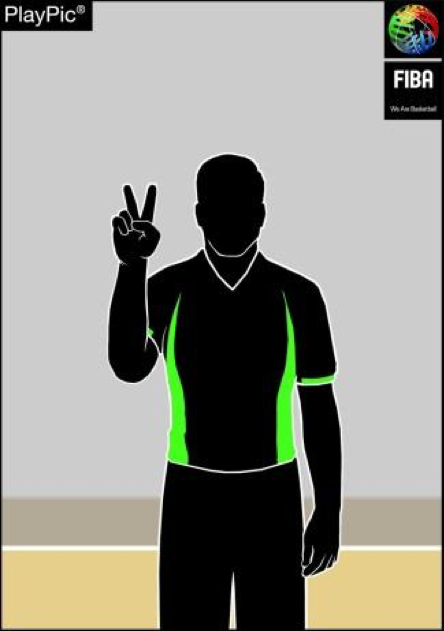 www.swiss.basketball                                                                         #weareswissbasketball
Anschreiber
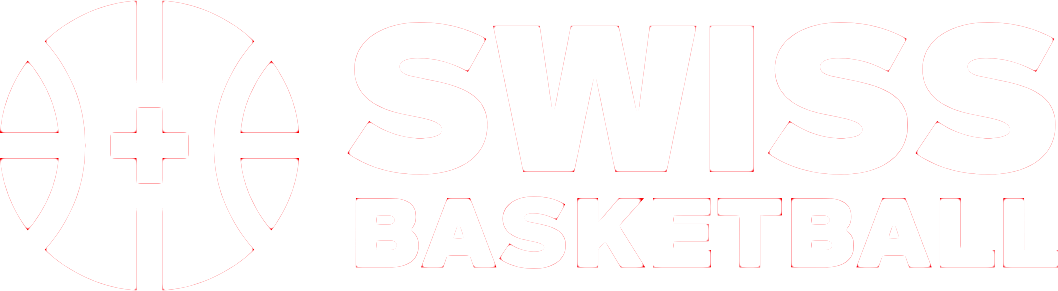 Vorgehen zum Eintragen eines Fouls
Beispiel : persönliches Foul mit erfolgreichem Korbwurf und einem Freiwurf
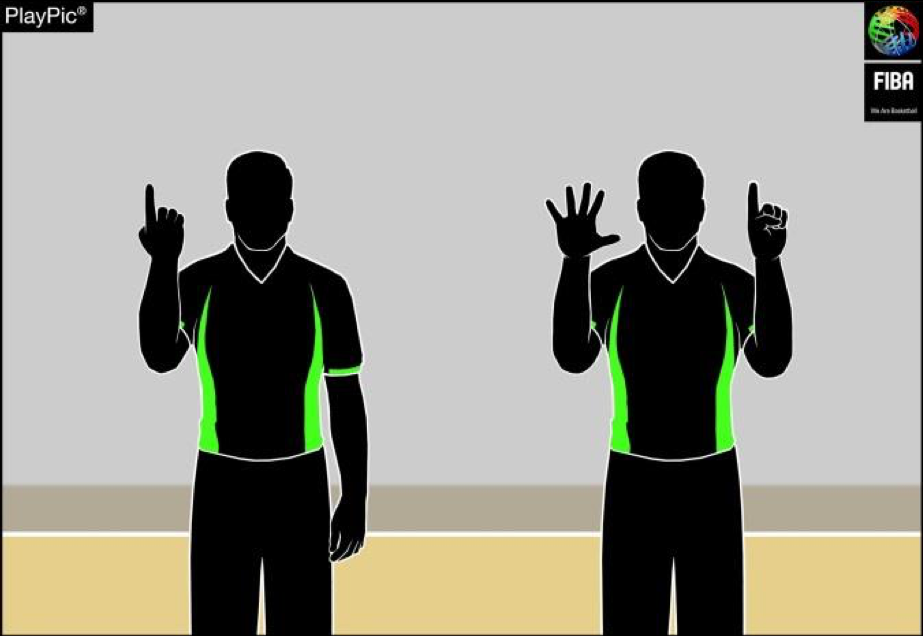 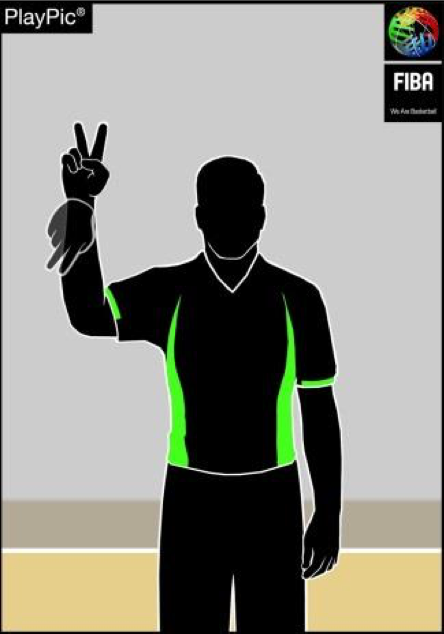 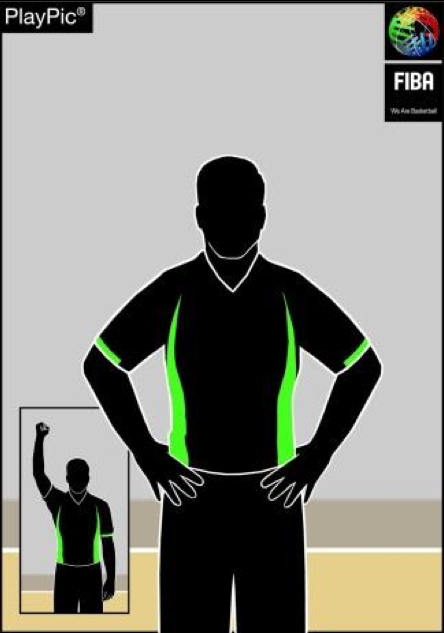 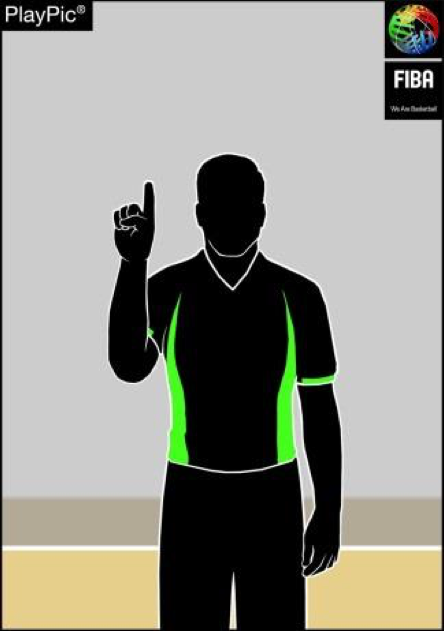 www.swiss.basketball                                                                         #weareswissbasketball
Spielernummern
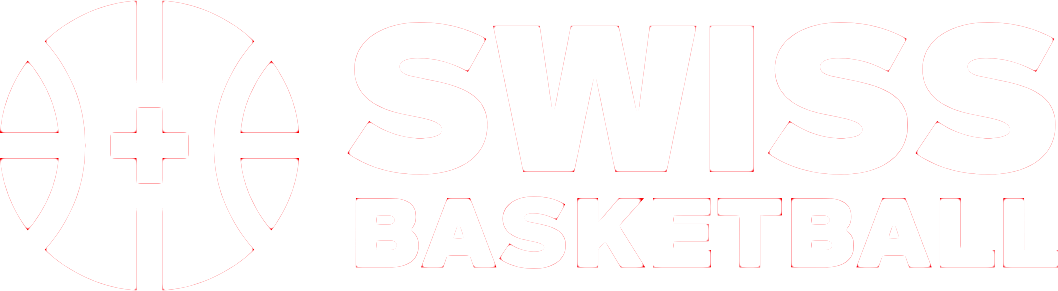 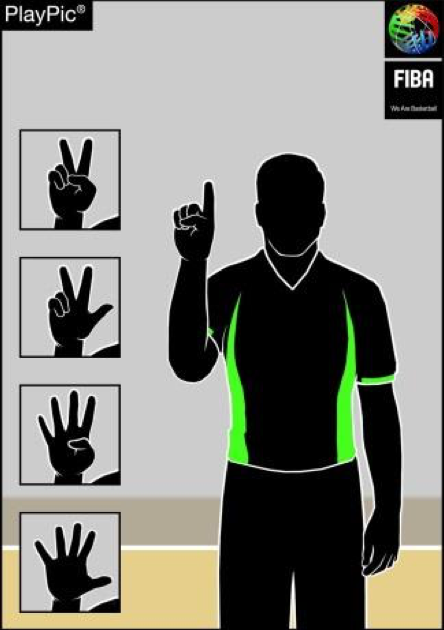 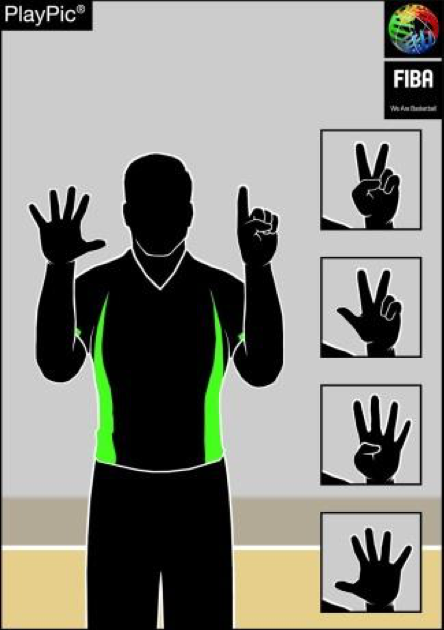 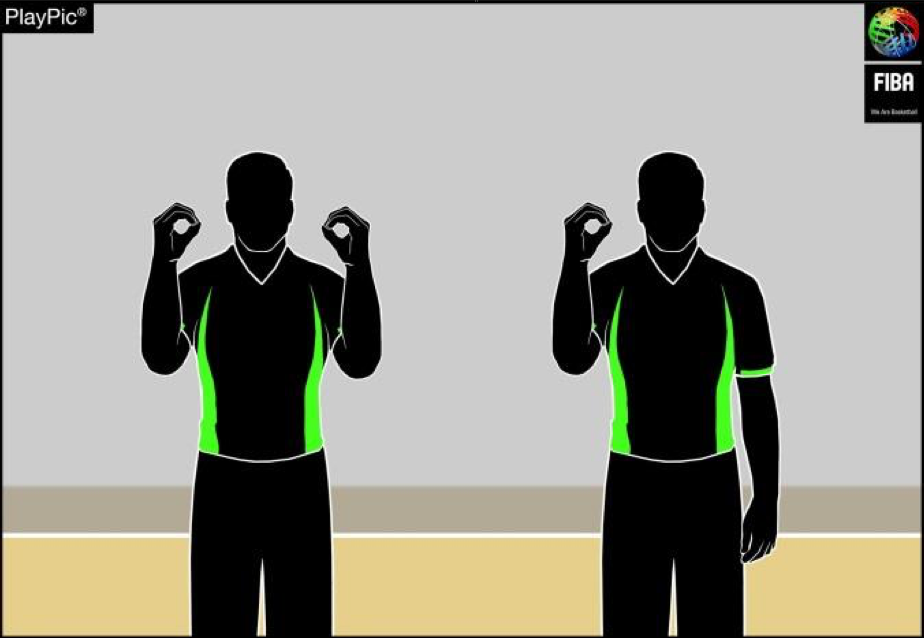 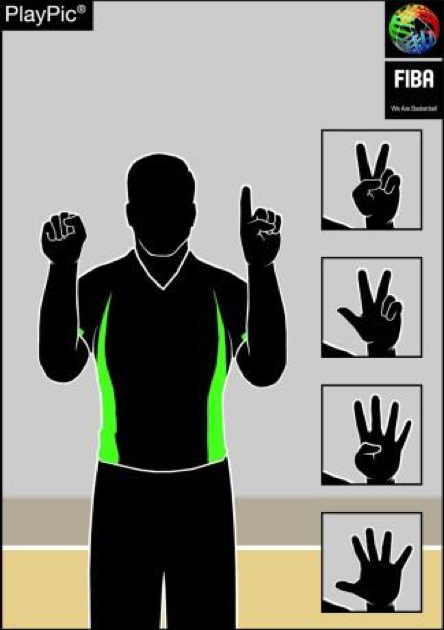 00 und 0
1 bis 5
6 bis 10
11 bis 15
www.swiss.basketball                                                                         #weareswissbasketball
Spielernummern
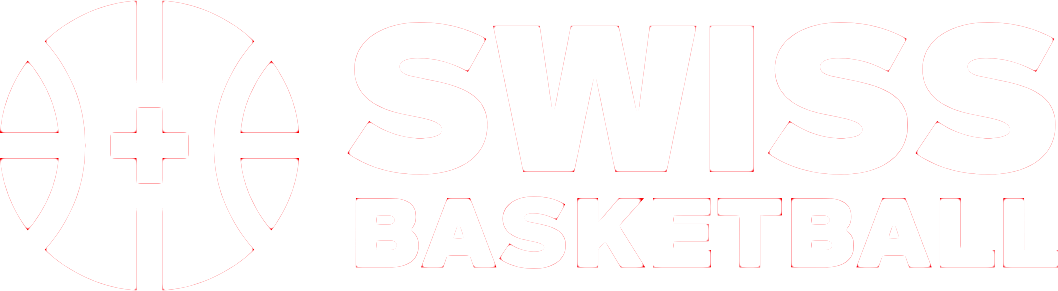 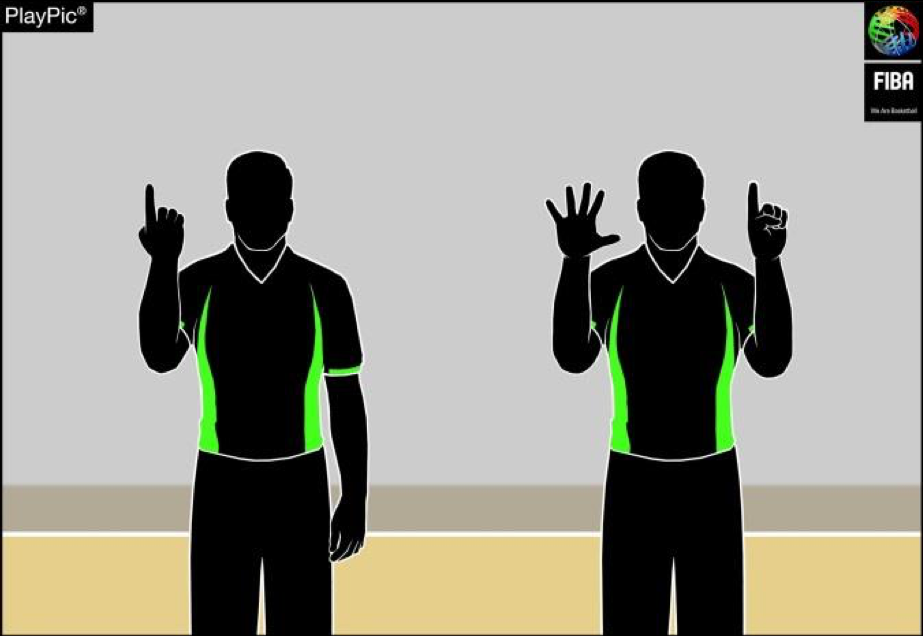 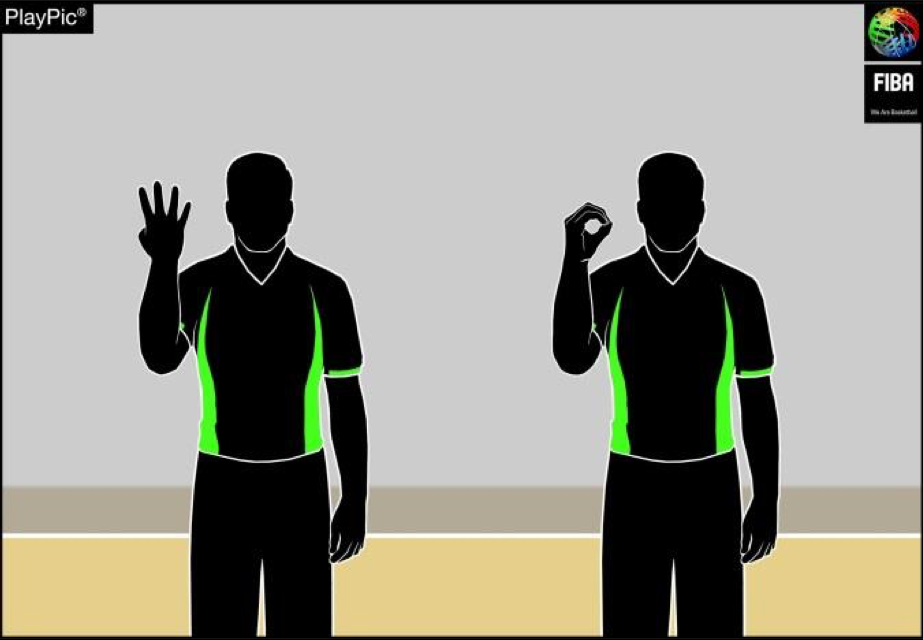 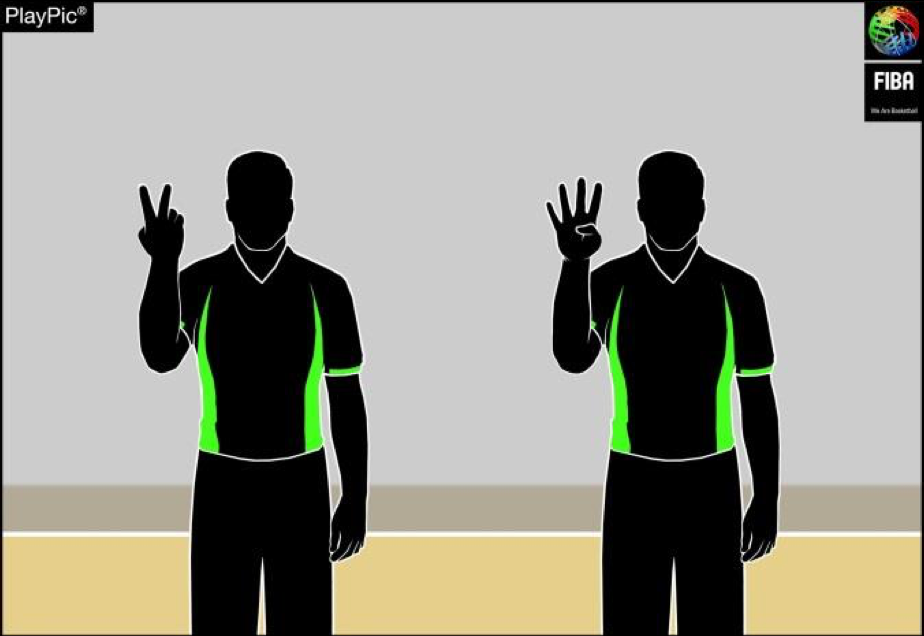 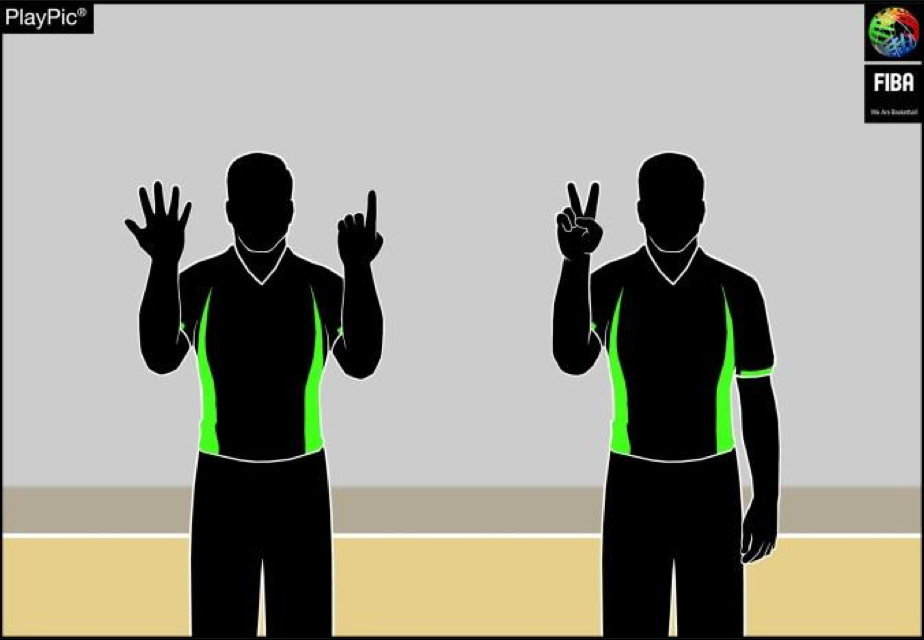 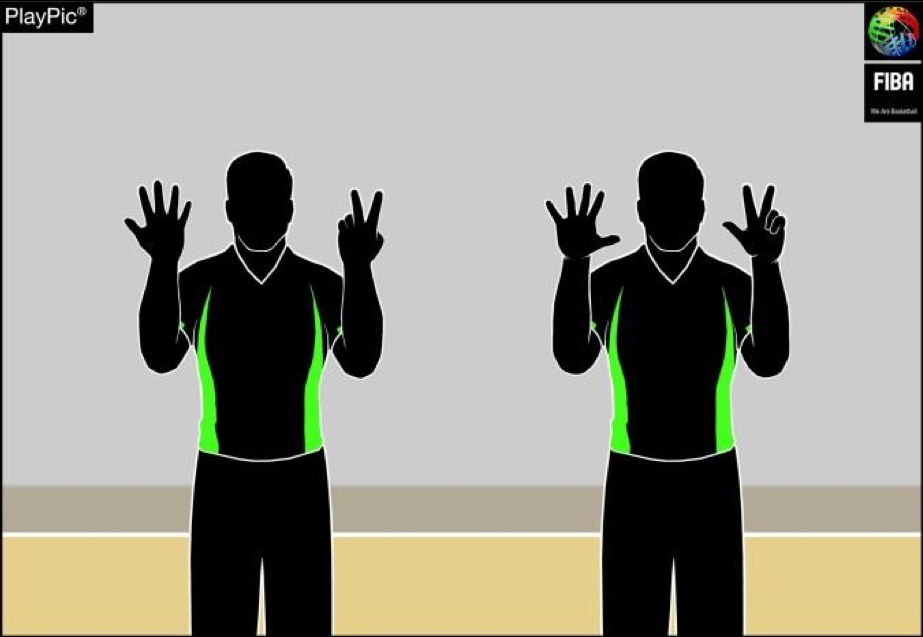 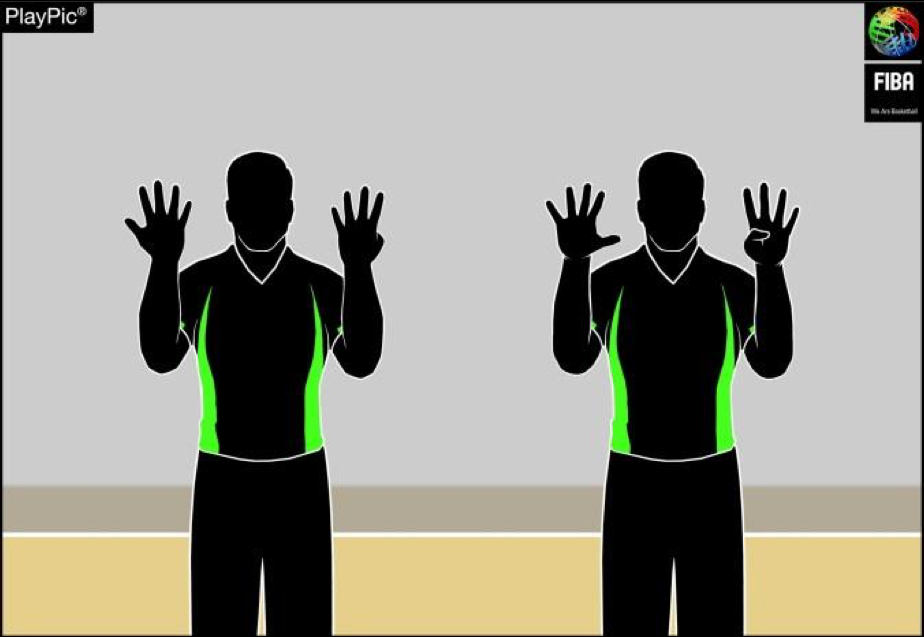 16
24
40
62
78
99
www.swiss.basketball                                                                         #weareswissbasketball
Nachführen der Fouls
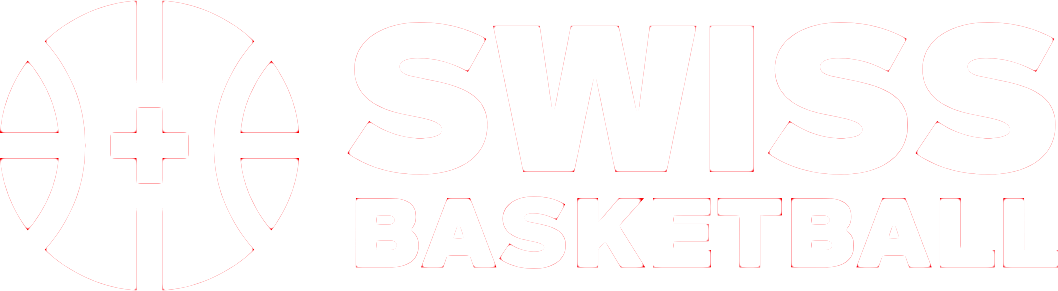 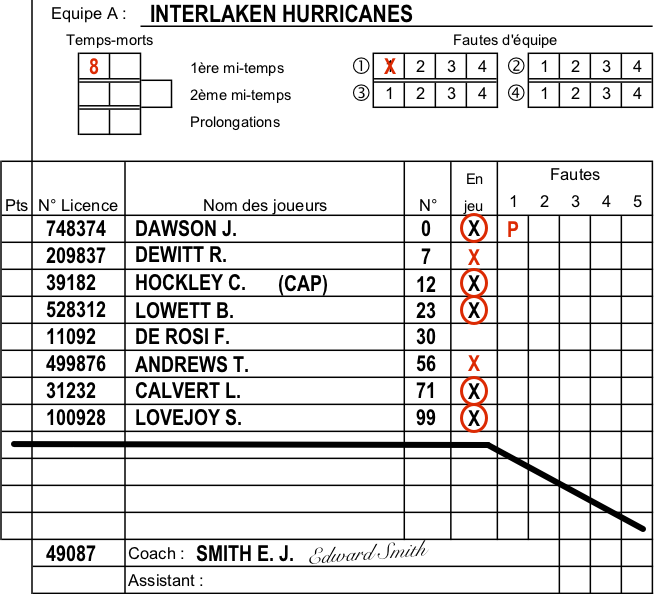 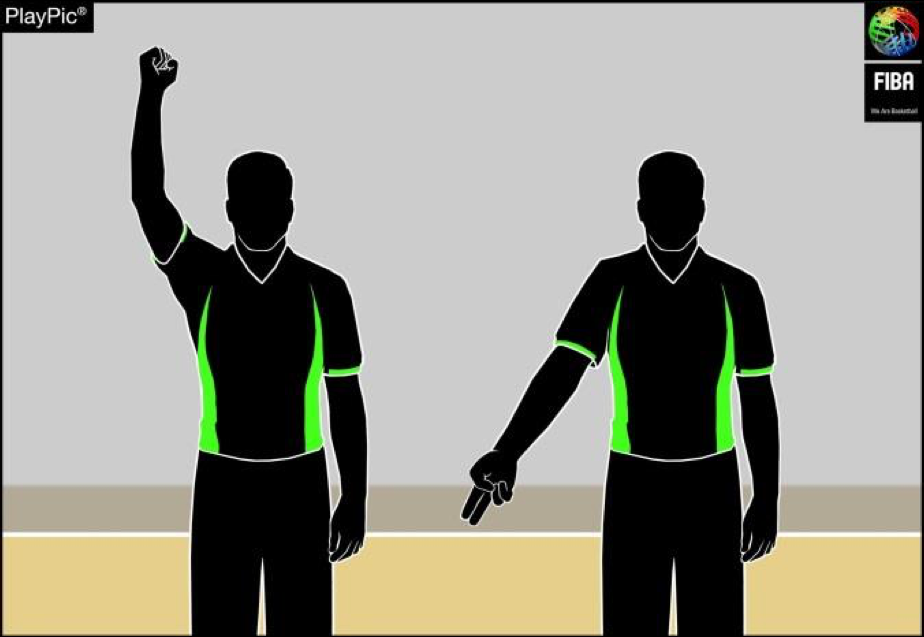 Persönliches Foul eines Spielers
P
www.swiss.basketball                                                                         #weareswissbasketball
Nachführen der Fouls
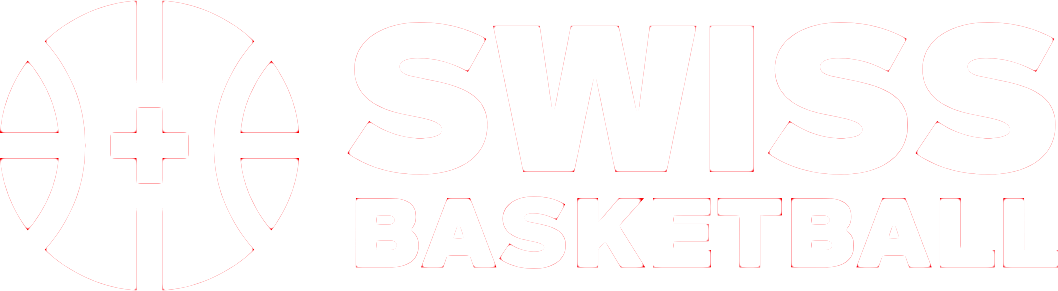 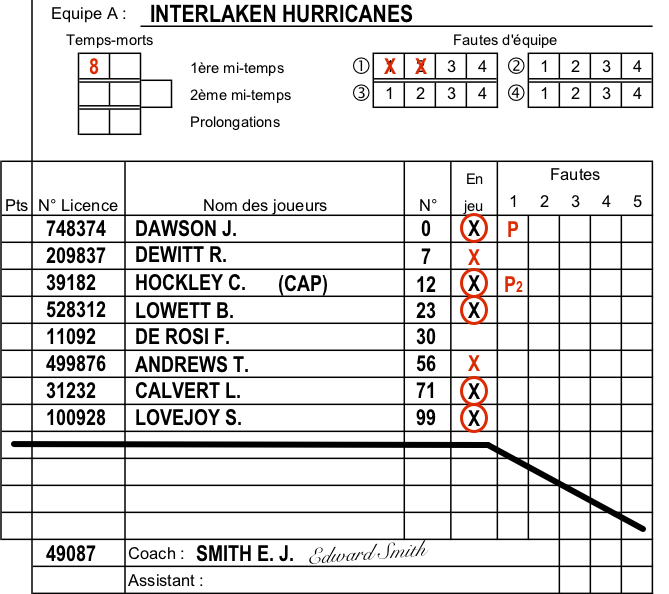 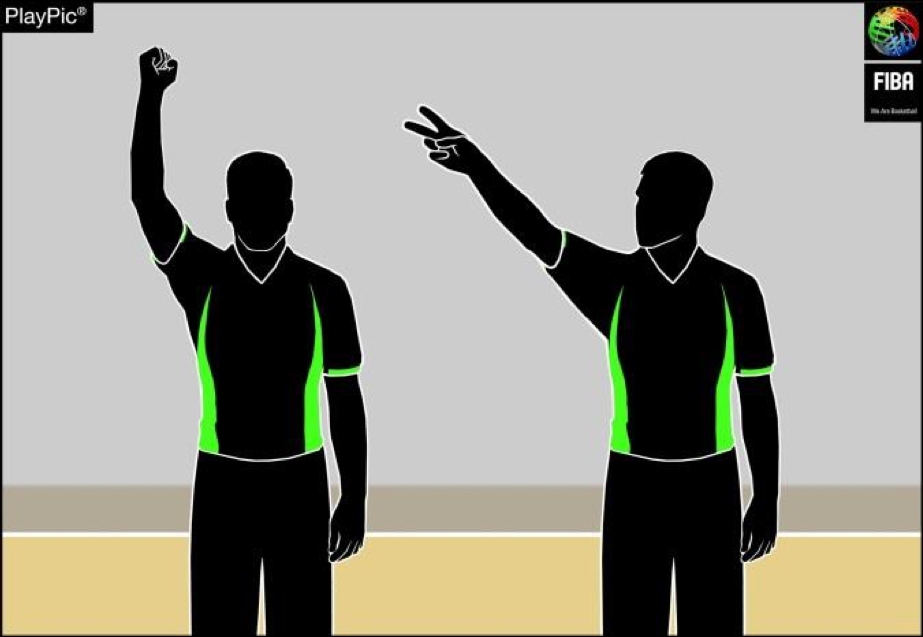 Persönliches Foul eines Spielers
mit Freiwürfen
P1 - 2 - 3
www.swiss.basketball                                                                         #weareswissbasketball
Nachführen der Fouls
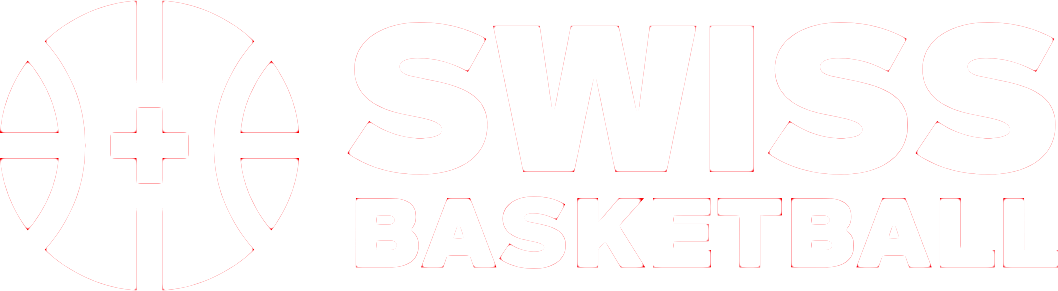 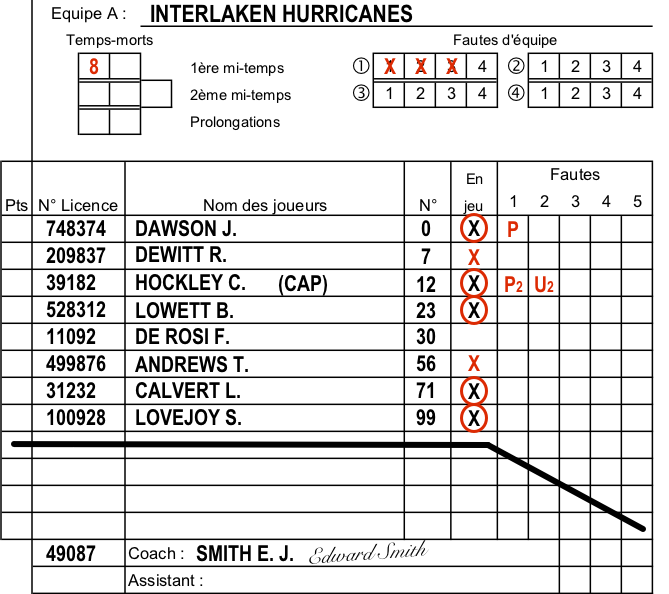 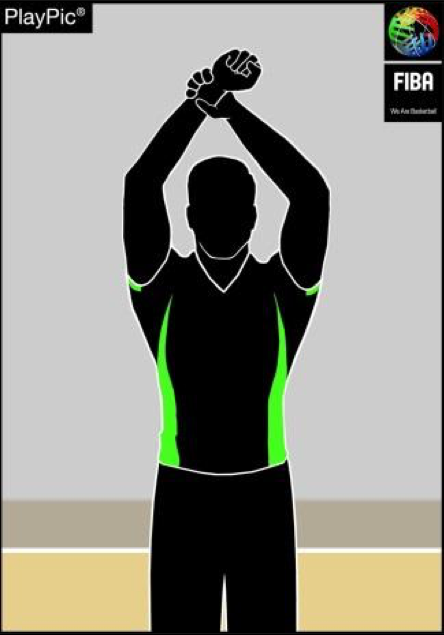 Unsportliches Foul eines Spielers
U1 - 2 - 3
www.swiss.basketball                                                                         #weareswissbasketball
Nachführen der Fouls
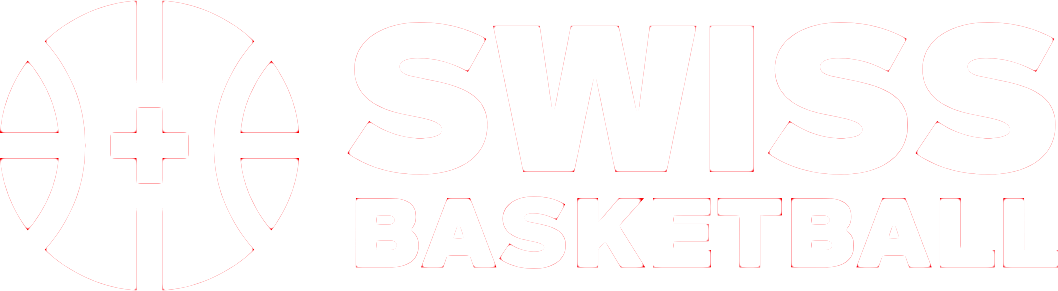 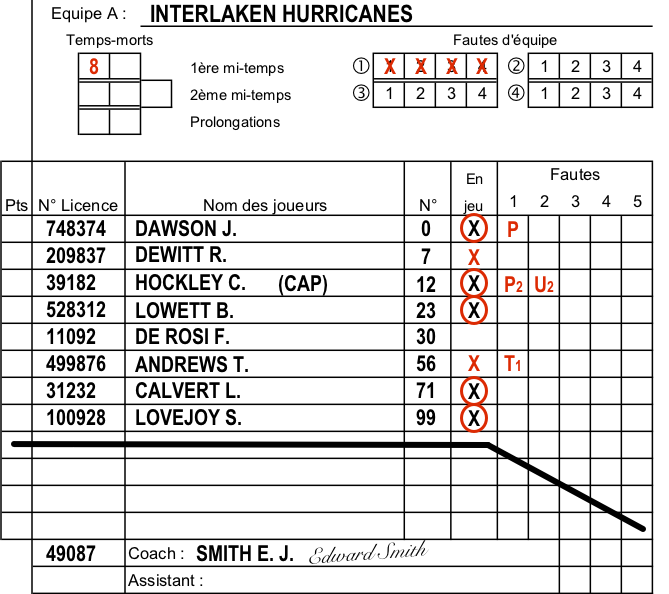 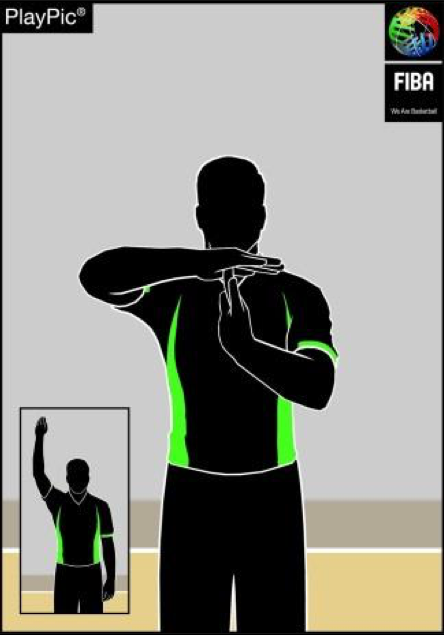 Technisches Foul eines Spielers
T1
www.swiss.basketball                                                                         #weareswissbasketball
Nachführen der Fouls
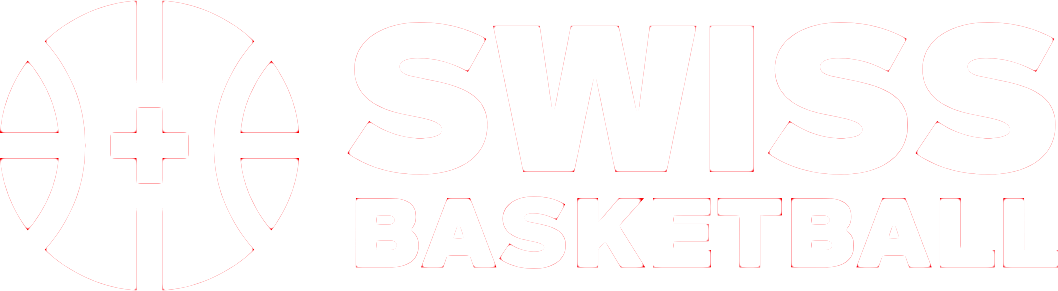 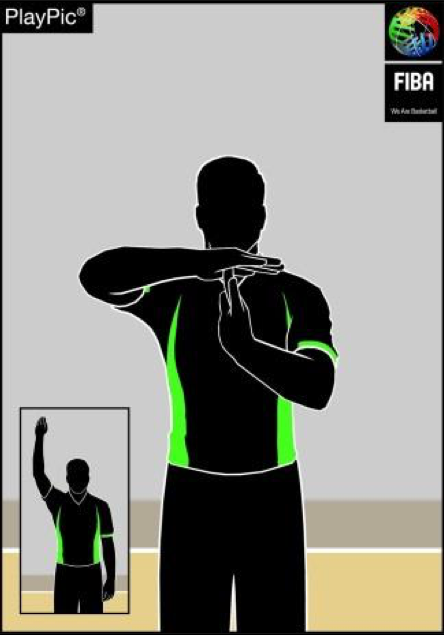 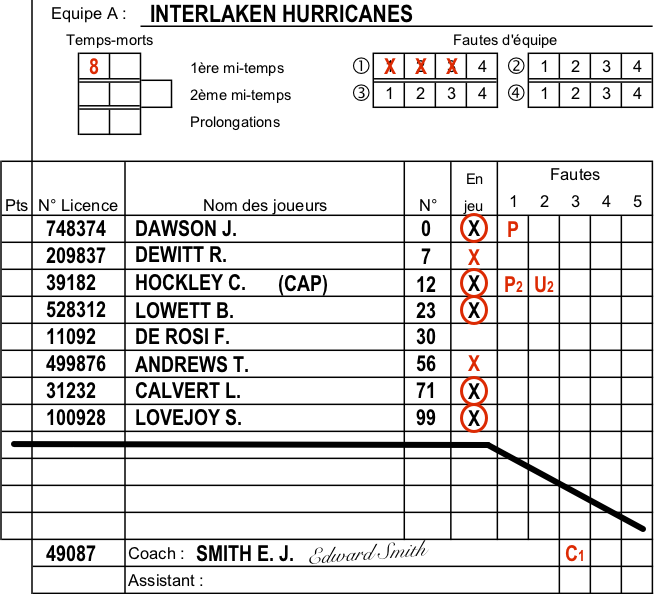 Technisches Foul des Trainers
(Verhalten)
C1
www.swiss.basketball                                                                         #weareswissbasketball
Nachführen der Fouls
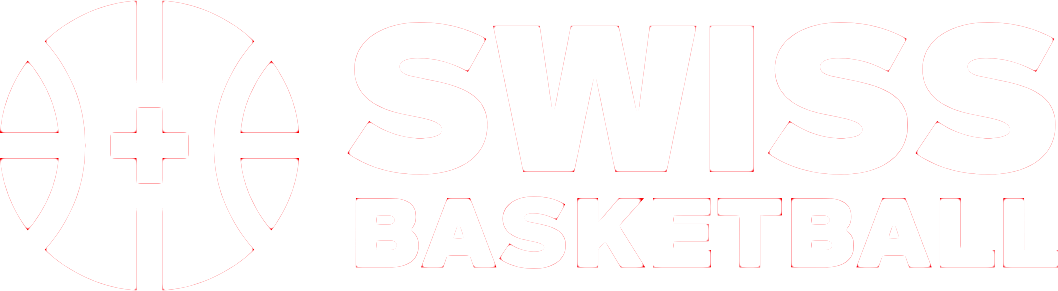 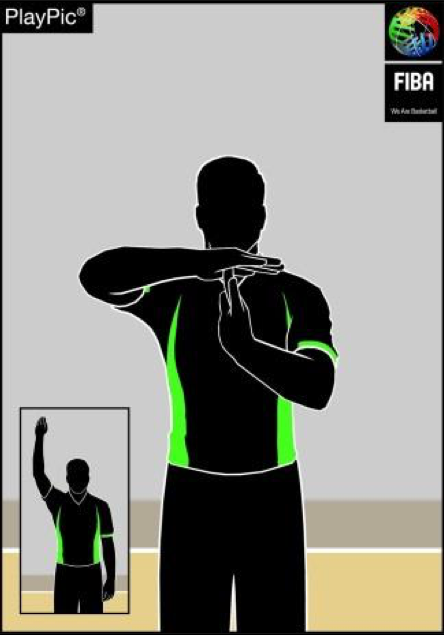 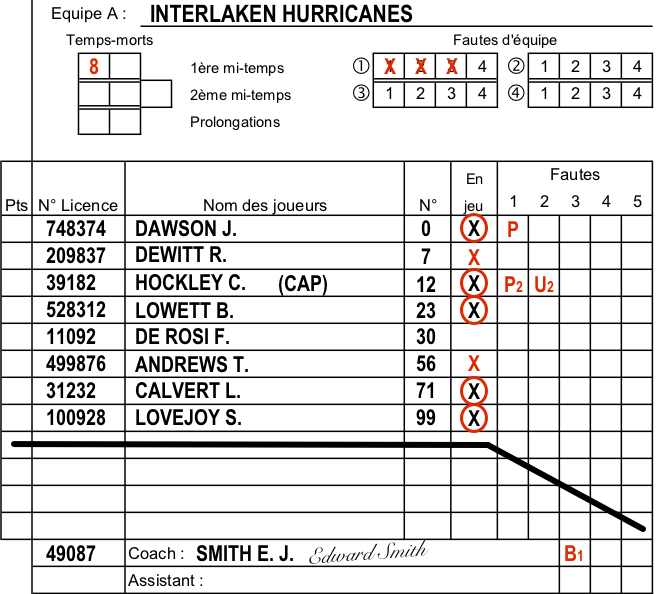 Technisches Foul einer Person auf der Mannschaftsbank
oder Verfahrensmangel
 (36.3.2)
B1
www.swiss.basketball                                                                         #weareswissbasketball
Nachführen der Fouls
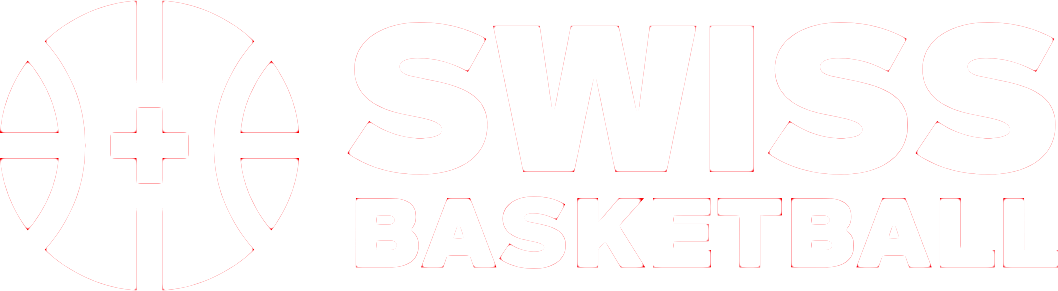 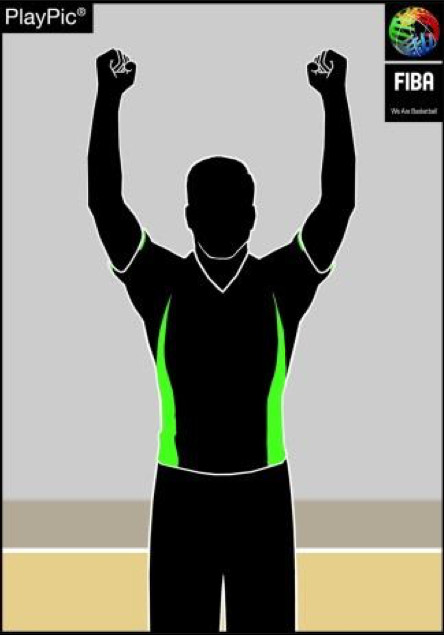 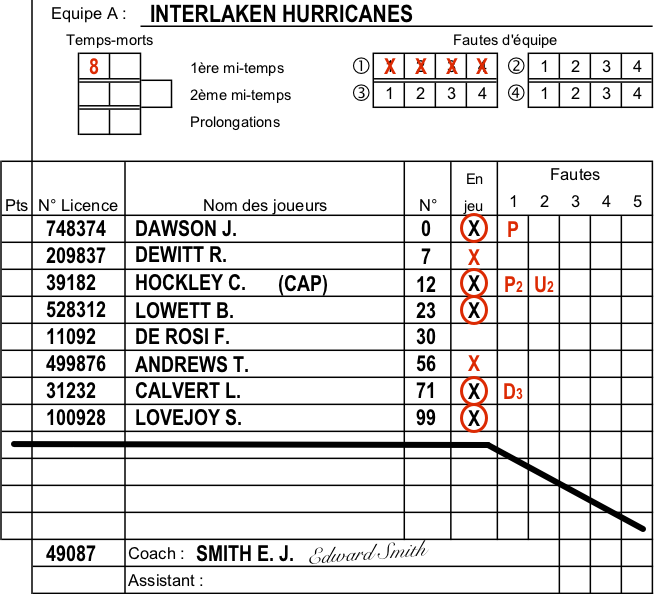 Disqualifizierendes Foul eines Spielers
D1 - 2 - 3
www.swiss.basketball                                                                         #weareswissbasketball
Nachführen der Fouls
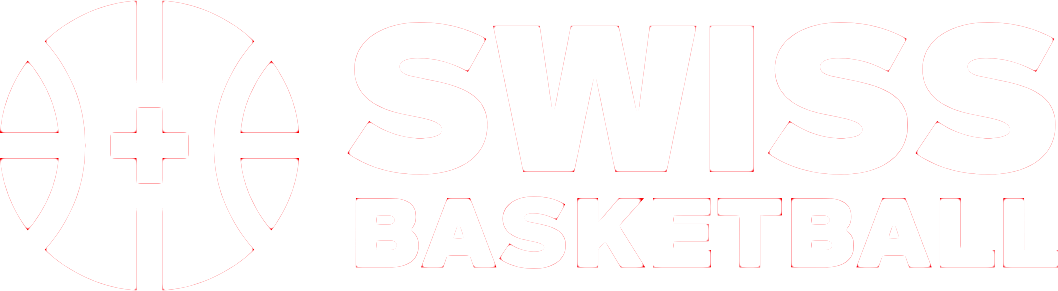 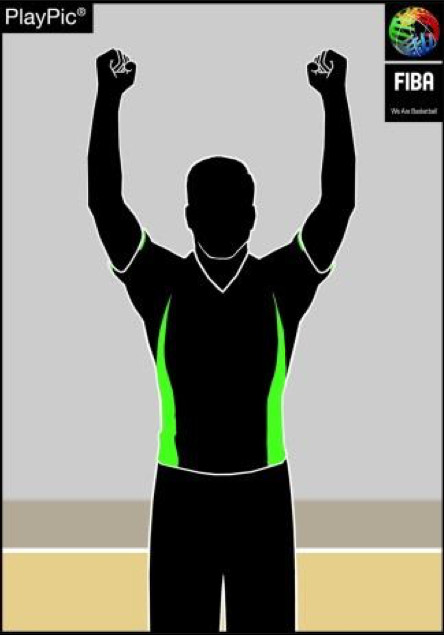 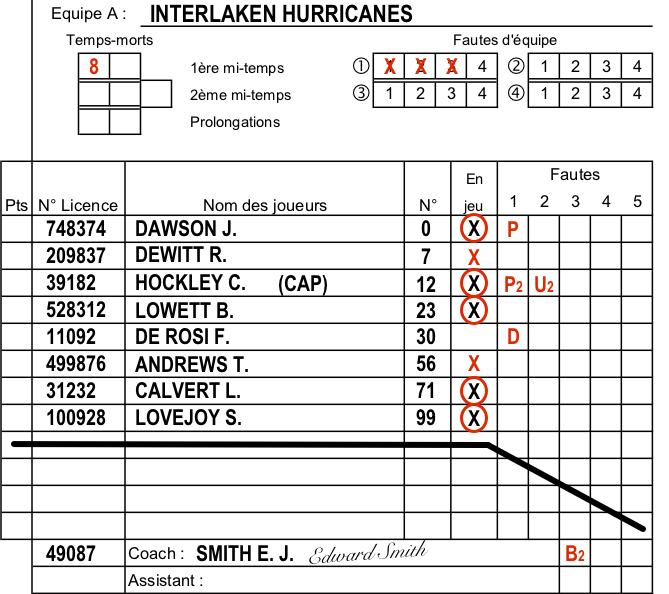 Disqualifizierendes Foul einer Person auf der Mannschaftsbank
D + B2
www.swiss.basketball                                                                         #weareswissbasketball
Nachführen der Fouls
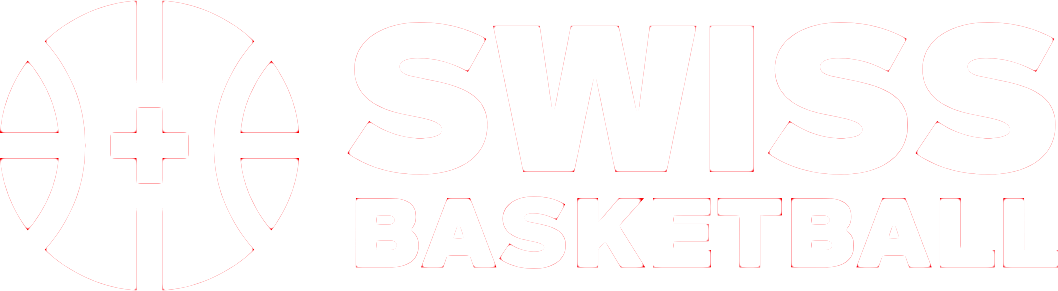 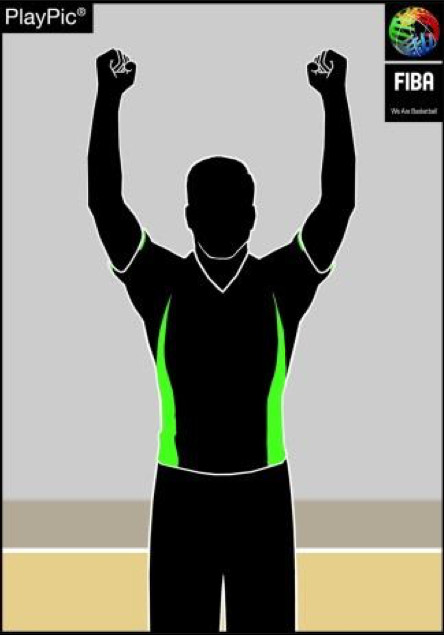 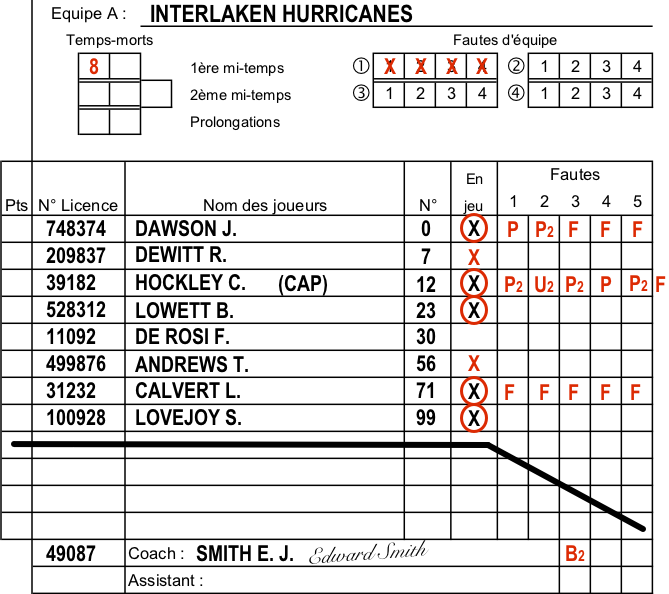 Disqualifizierendes Foul einer Person, welche die Bank während einer Auseinandersetzung auf dem Feld verlässt aber nicht aktiv an der Auseinandersetzung teilnimmt
F + B2
www.swiss.basketball                                                                         #weareswissbasketball
Nachführen der Fouls
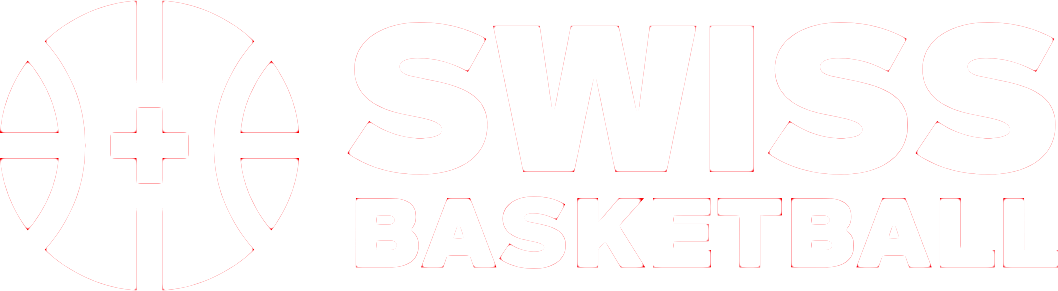 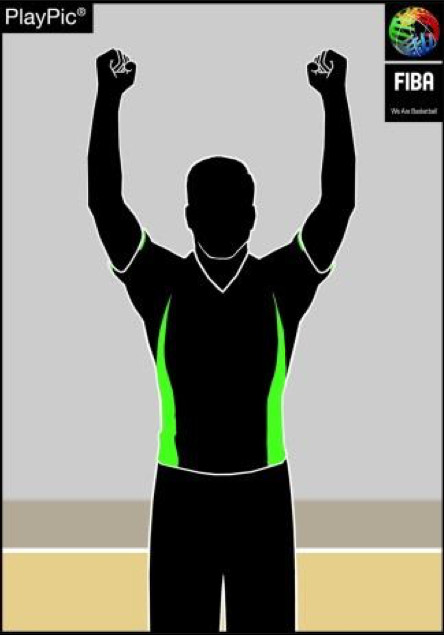 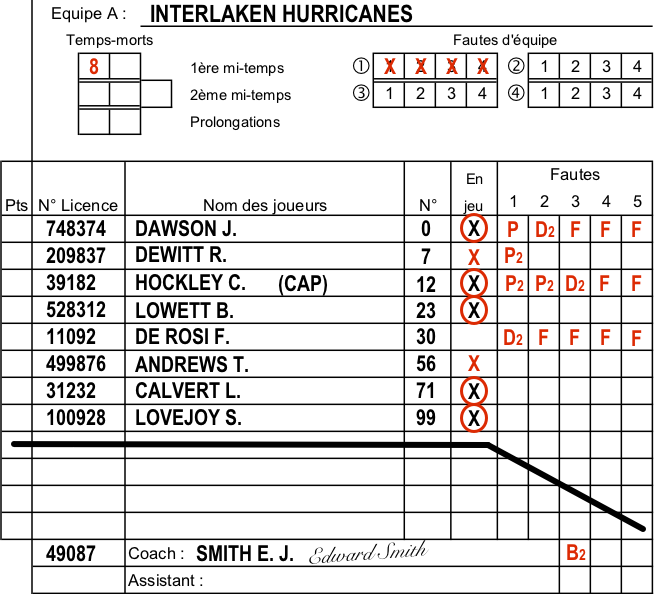 Disqualifizierendes Foul einer Person, welche die Bank während einer Auseinandersetzung auf dem Feld verlässt und aktiv an der Auseinandersetzung teilnimmt
D2 + F+B2
www.swiss.basketball                                                                         #weareswissbasketball
Nachführen der Fouls
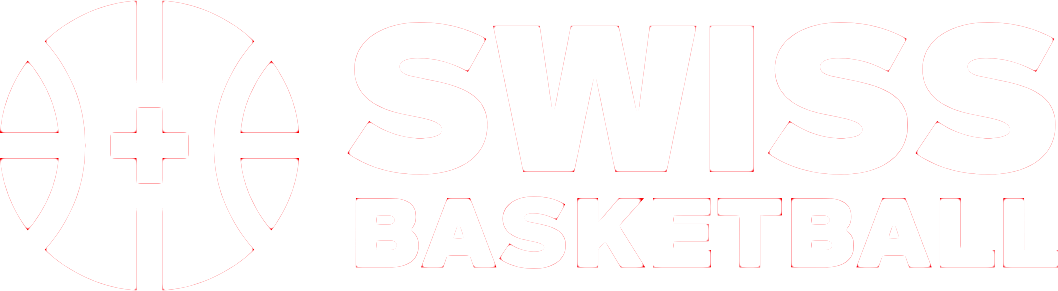 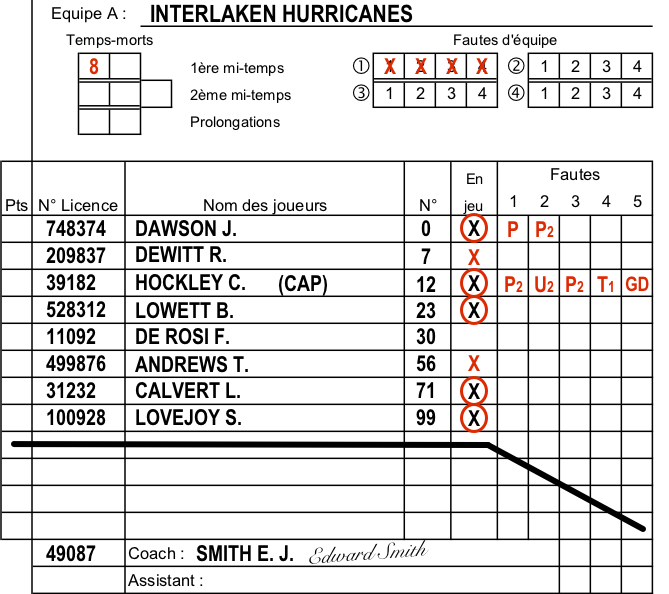 Disqualifikation eines Spielers aufgrund kumulierter Fouls

U + U = GD
T + T = GD
U + T = GD
www.swiss.basketball                                                                         #weareswissbasketball
Nachführen der Fouls
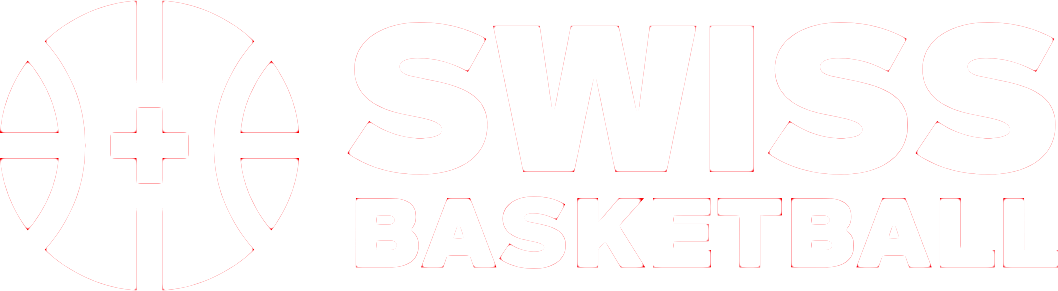 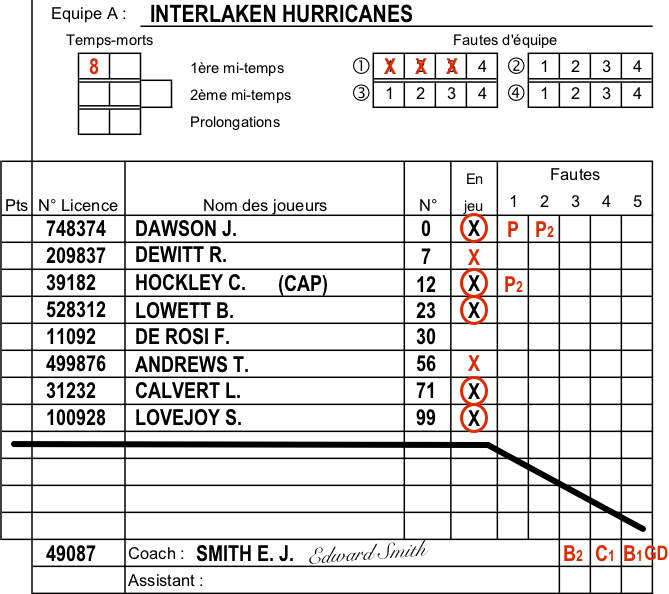 Disqualifikation eines Trainers aufgrund kumulierter Fouls

C+C = GD
C+B+B = GD
B+B+B = GD
www.swiss.basketball                                                                         #weareswissbasketball
Nachführen der Fouls
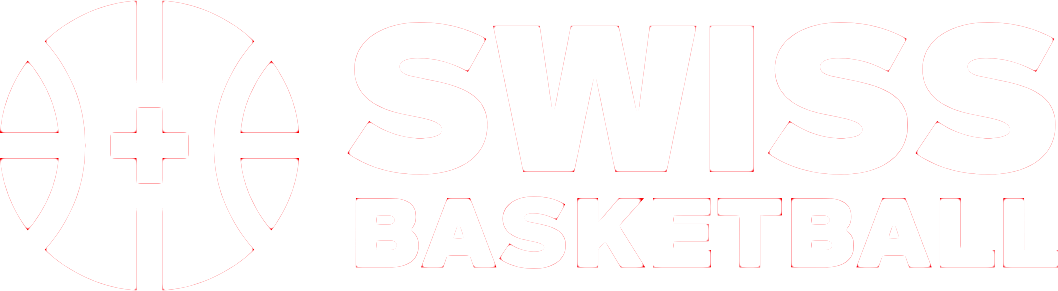 Wenn eine Mannschaft einen Spielertrainer einsetzt kumulieren sich die Fouls unabhängig von seiner Rolle als Spieler oder als Trainer.

T + C = GD     /     U + C = GD
U + B + B = GD    /    T + B + B = GD
www.swiss.basketball                                                                         #weareswissbasketball
Nachführen der Fouls
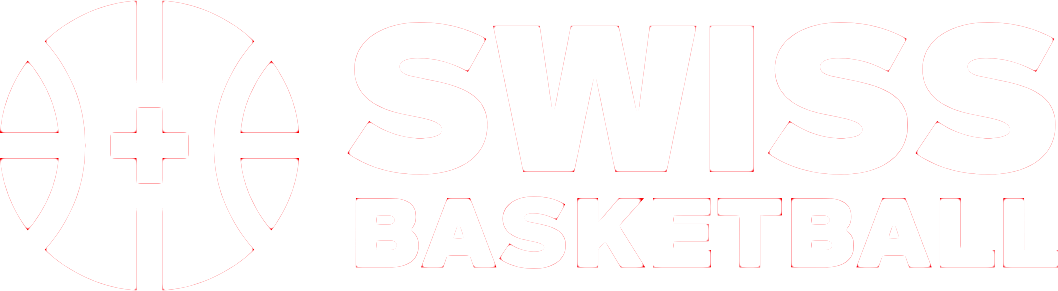 Wenn eine Mannschaft das 4. Mannschaftfoul einer Periode begangen hat, muss das Signal für die 4 Mannschaftsfouls auf dem Anschreibertisch aufgestellt werden. Das Signal wird nach der Strafe des 4. Fouls aufgestellt und am Ende der Periode wieder entfernt. 

Im Falle einer Zusatzperiode bleibt das Signal bestehen und die Mannschaftsfouls werden weitergezählt.
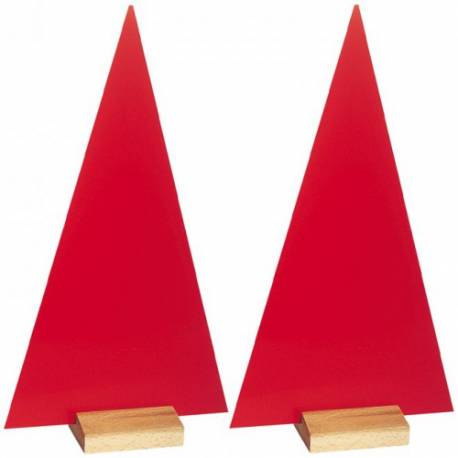 www.swiss.basketball                                                                         #weareswissbasketball
Anschreiber
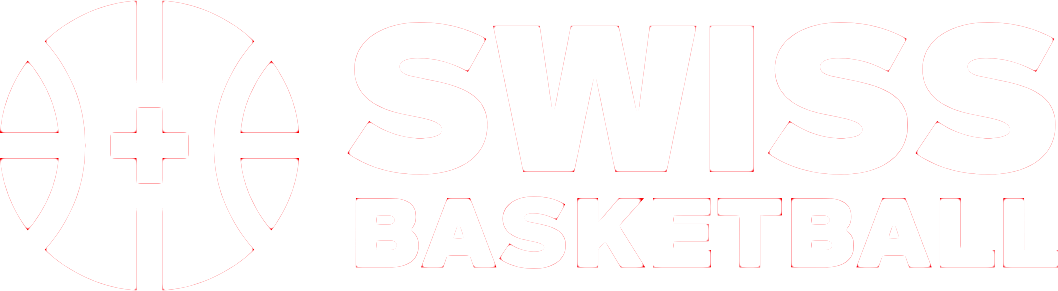 Während dem Spiel
Umkreisen der 10 Startspieler
Kennzeichnen, wenn ein Spieler eingewechselt wird
Nachführen der Time-Outs
Nachführen des laufenden Resultats
Nachführen der Spielerfouls
Nachführen der Mannschaftsfouls
den Pfeil bedienen
www.swiss.basketball                                                                         #weareswissbasketball
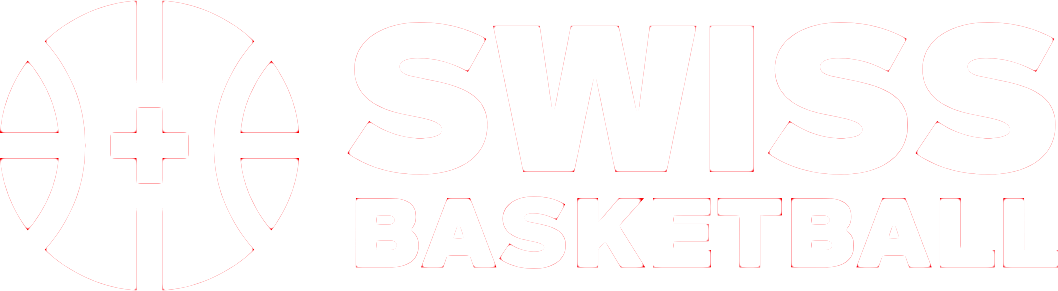 In der Halbzeit soll der Pfeil gemeinsam mit dem Schiedsrichter gedreht werden.
www.swiss.basketball                                                                         #weareswissbasketball
Anschreiber
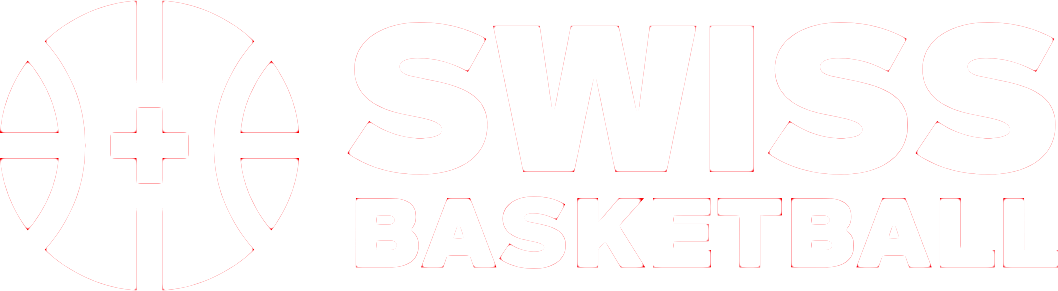 Am Ende einer Spielperiode
Umkreisen + unterstreichen des aktuellen Resultats
Eintragen des Periodenresultats
www.swiss.basketball                                                                         #weareswissbasketball
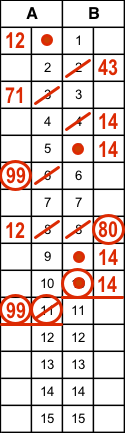 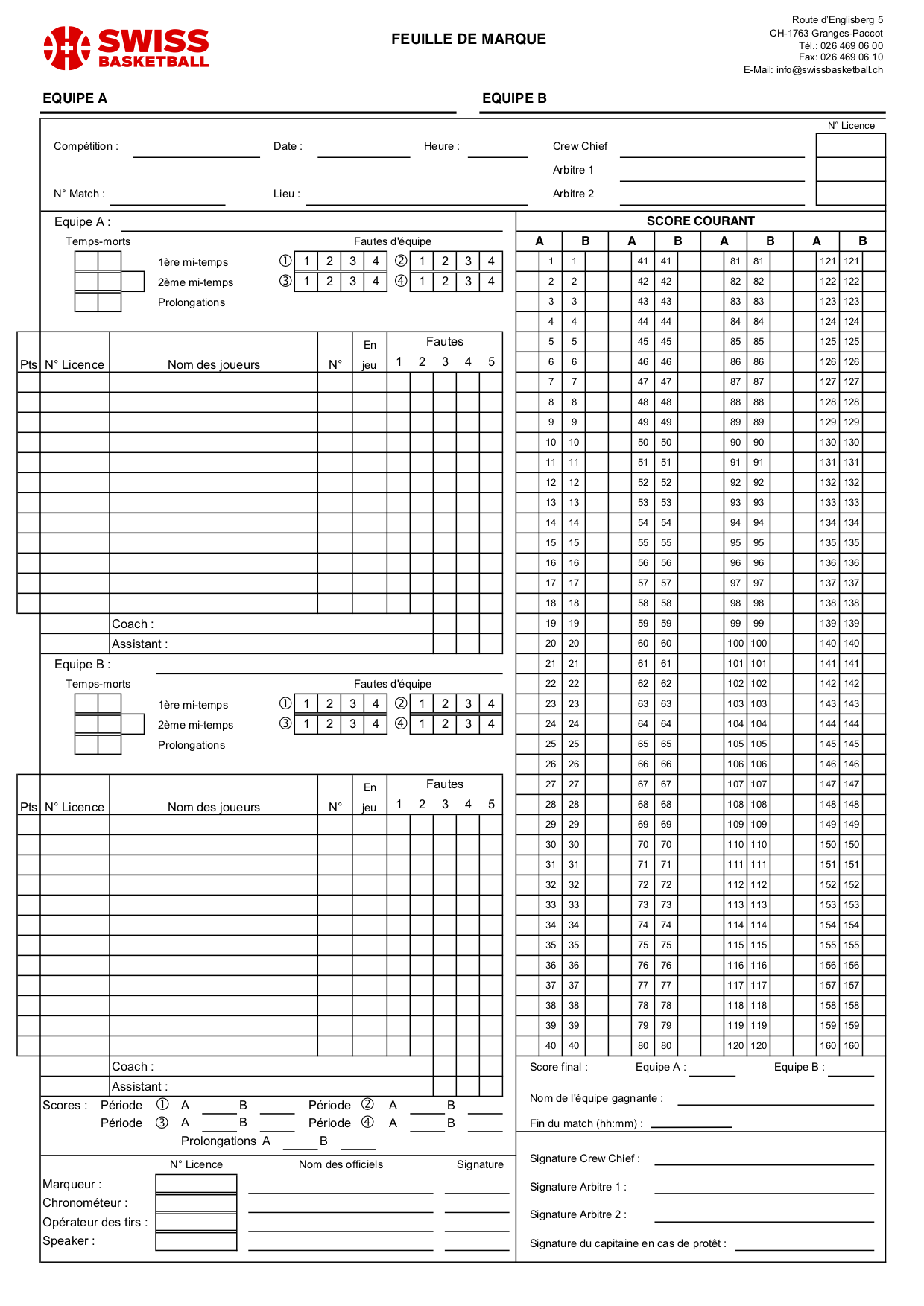 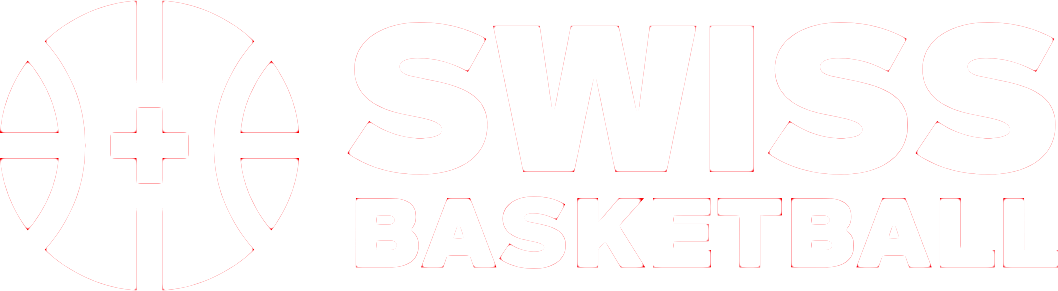 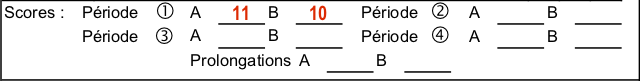 www.swiss.basketball                                                                         #weareswissbasketball
Anschreiber
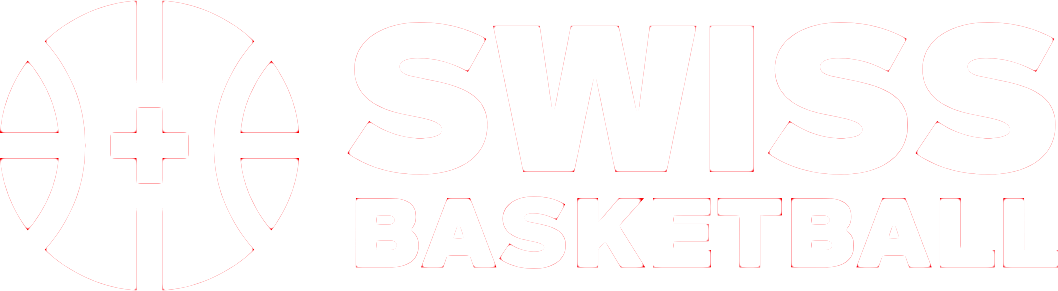 Am Ende einer Spielperiode
Umkreisen + unterstreichen des aktuellen Resultats
Eintragen des Periodenresultats
Mannschaftsfoulfelder abschliessen
www.swiss.basketball                                                                         #weareswissbasketball
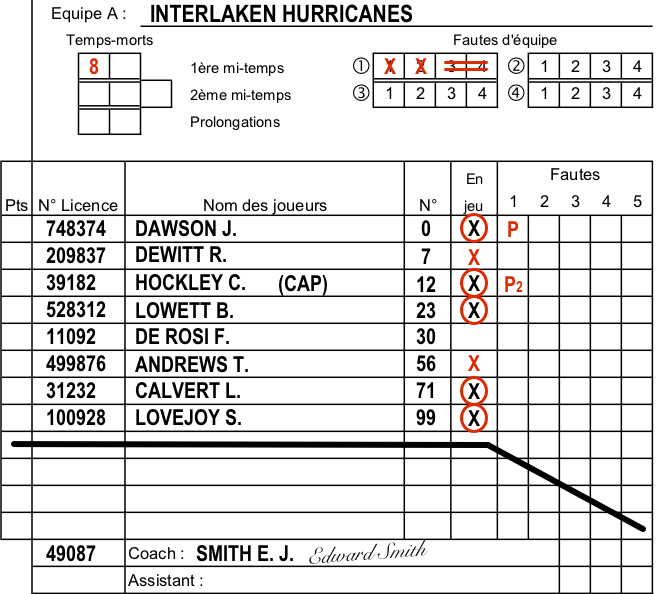 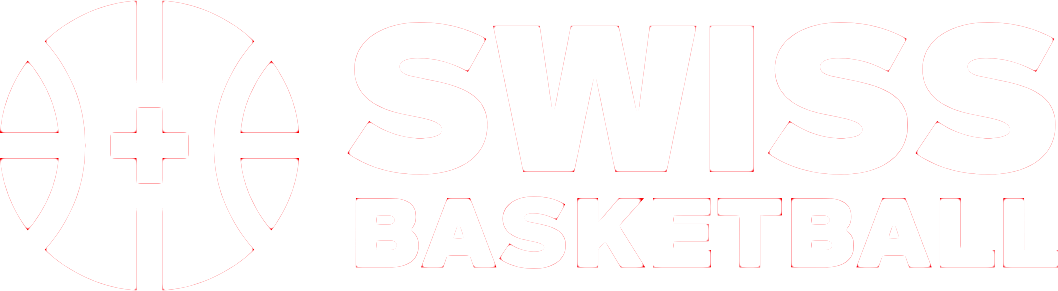 www.swiss.basketball                                                                         #weareswissbasketball
Anschreiber
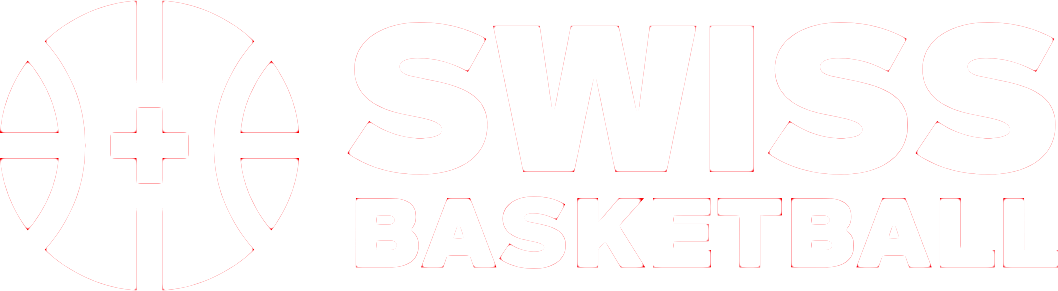 In der Halbzeit
Umkreisen + unterstreichen des aktuellen Resultats
Eintragen des Periodenresultats
Mannschaftsfoulfelder abschliessen
Spielerfoulfelder schliessen
Ungenutzte Time-Out Felder abstreichen
www.swiss.basketball                                                                         #weareswissbasketball
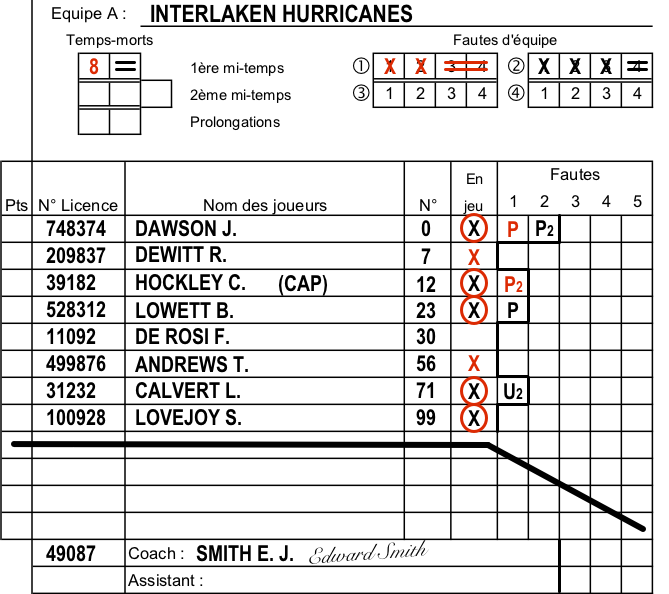 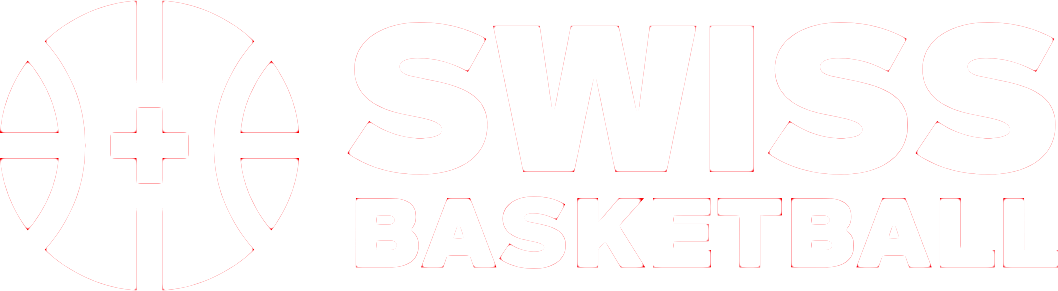 www.swiss.basketball                                                                         #weareswissbasketball
Anschreiber
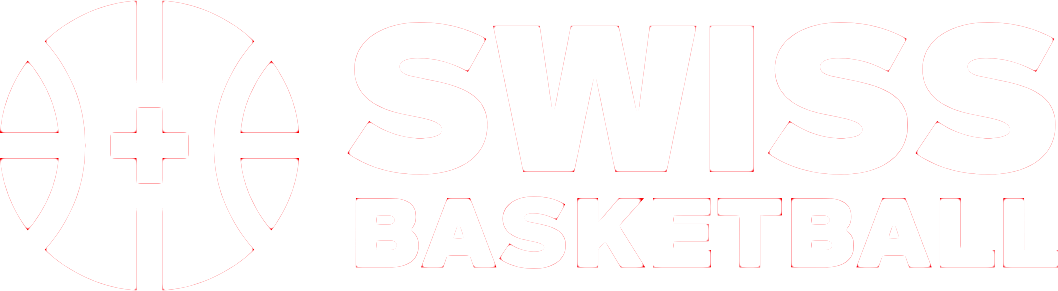 In den letzen 2:00 Minuten
Eine Mannschaft darf in den letzten zwei Minuten des Spiels nicht mehr als 2 Time-Outs nehmen. Wenn sie bei zwei Minuten vor Spielende noch drei Time-Outs zur Verfügung hat, wird das erste Feld gestrichen.
www.swiss.basketball                                                                         #weareswissbasketball
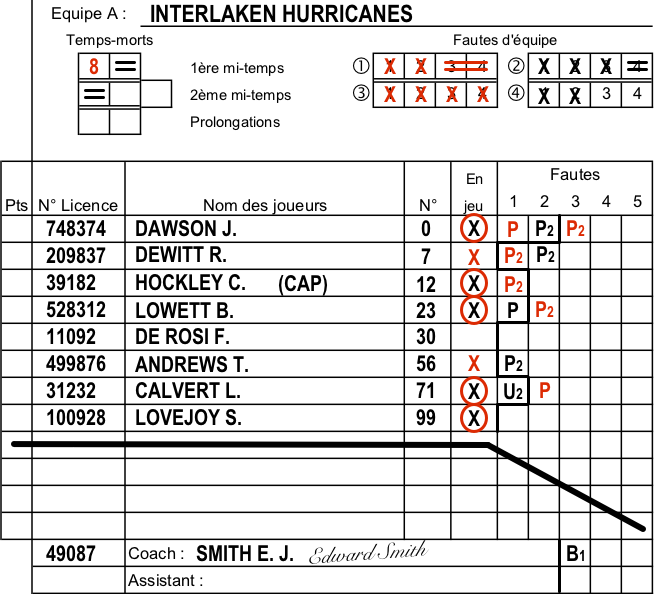 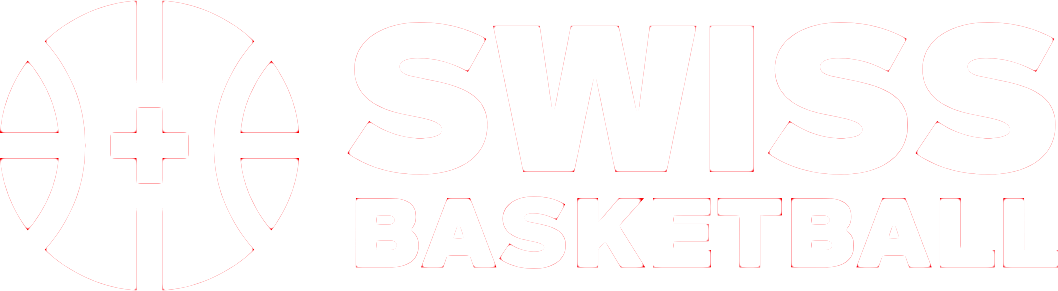 www.swiss.basketball                                                                         #weareswissbasketball
Anschreiber
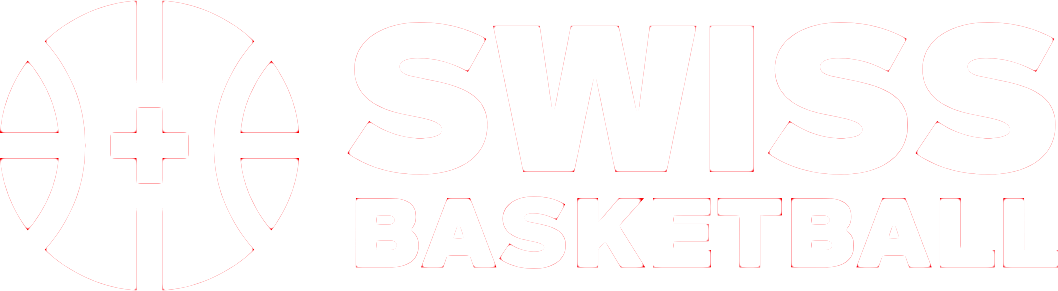 Beim Spielende
Umkreisen + 2-fach Unterstreichen des Endresultats
Eintragen des Resultats der letzten Periode
www.swiss.basketball                                                                         #weareswissbasketball
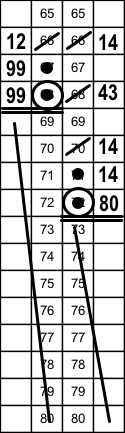 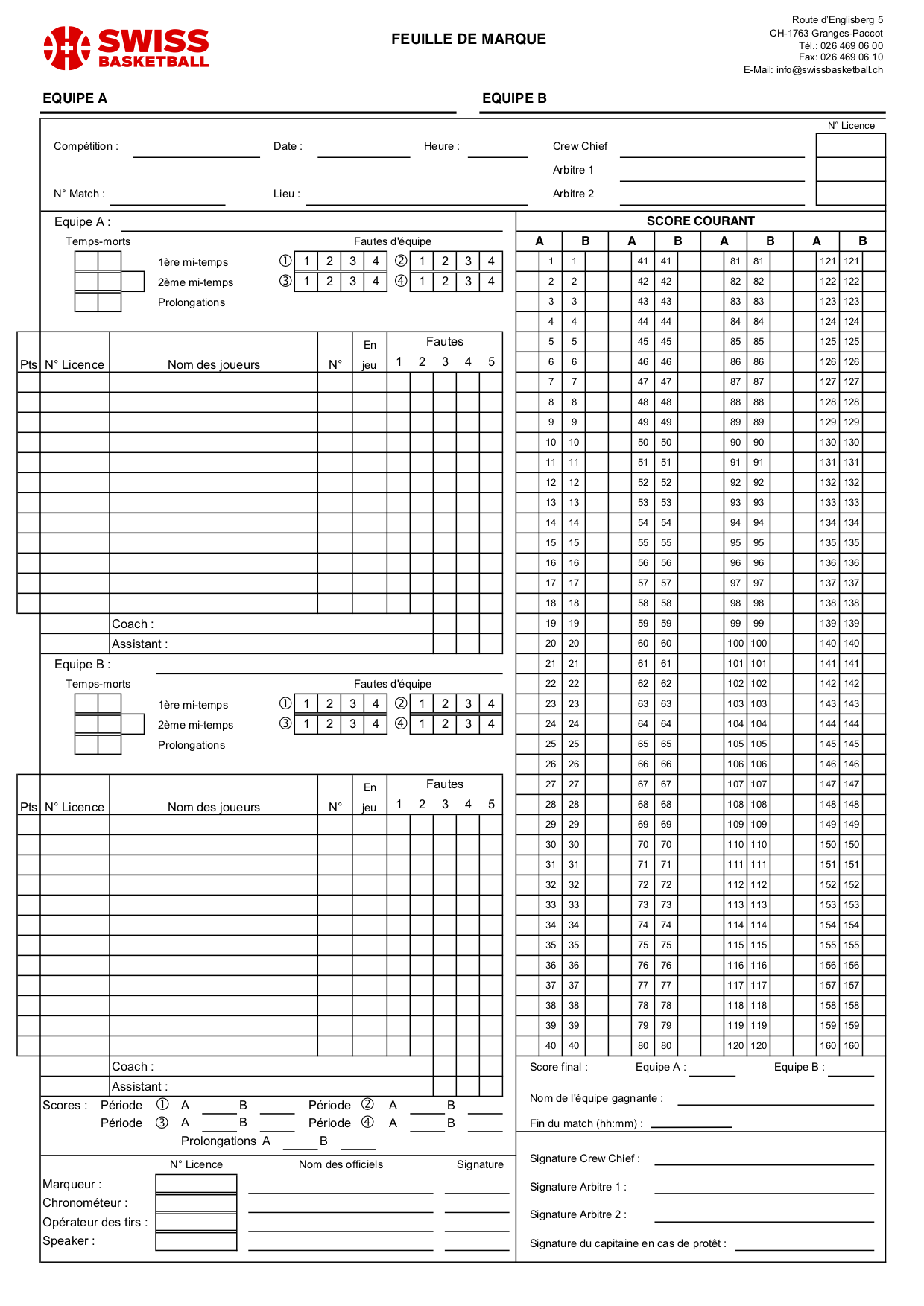 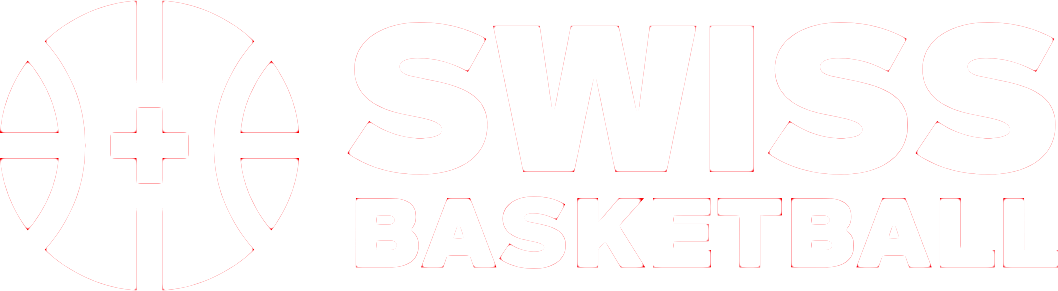 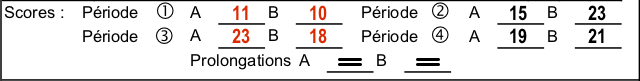 www.swiss.basketball                                                                         #weareswissbasketball
Anschreiber
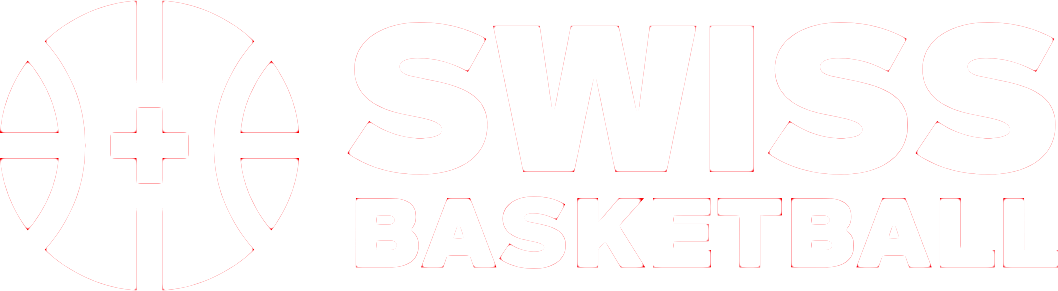 Beim Spielende
Umkreisen + 2-fach Unterstreichen des Endresultats
Eintragen des Resultats der letzten Periode
Einschreiben der Uhrzeit zum Spielende
Einschreiben des Endresultats
Einschreiben der Gewinnermannschaft
www.swiss.basketball                                                                         #weareswissbasketball
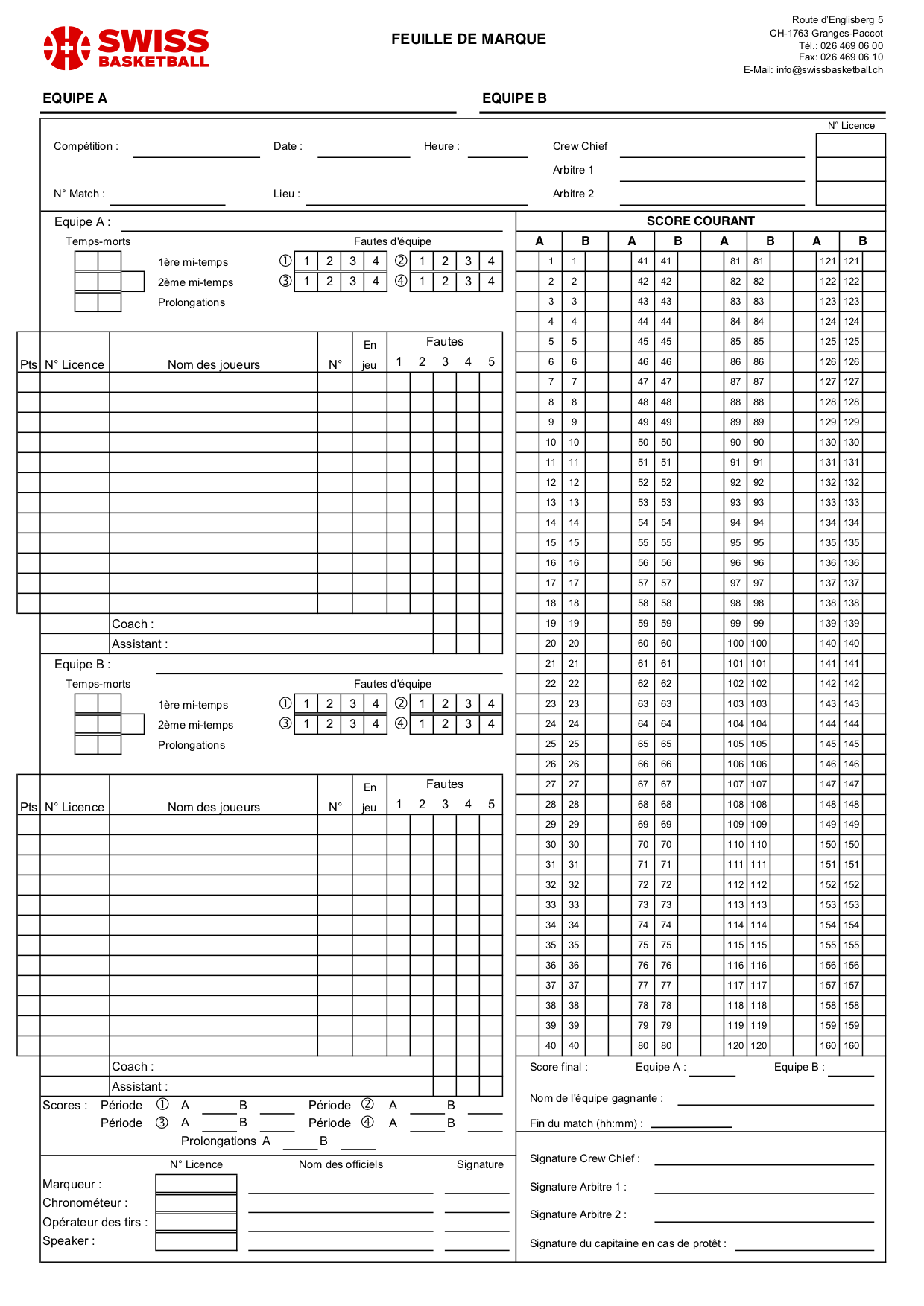 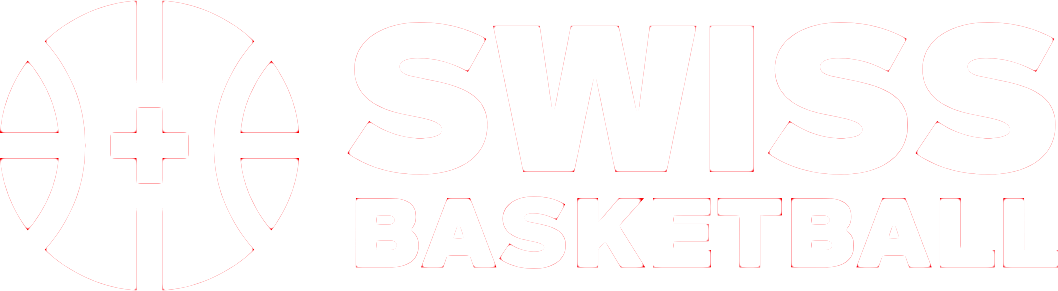 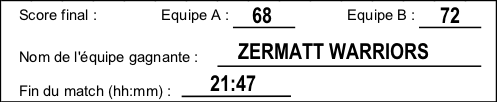 www.swiss.basketball                                                                         #weareswissbasketball
Anschreiber
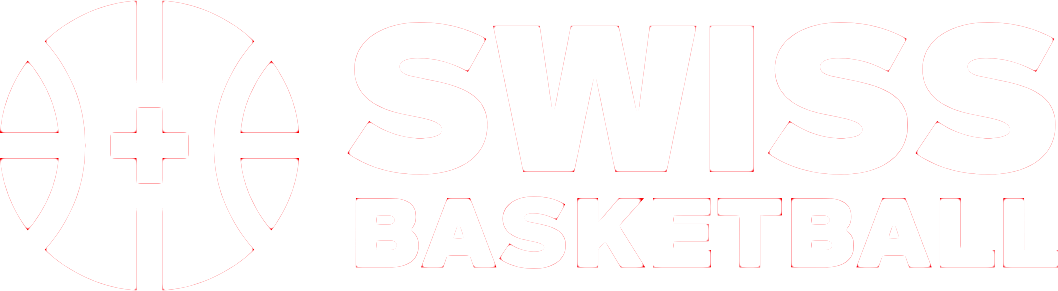 Beim Spielende
Umkreisen + 2-fach Unterstreichen des Endresultats
Eintragen des Resultats der letzten Periode
Einschreiben der Uhrzeit zum Spielende
Einschreiben des Endresultats
Einschreiben der Gewinnermannschaft
Das Matchblatt abschliessen
www.swiss.basketball                                                                         #weareswissbasketball
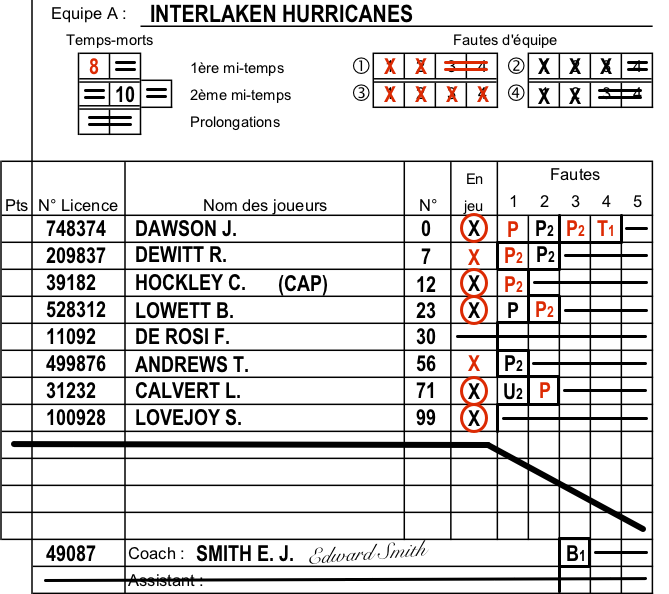 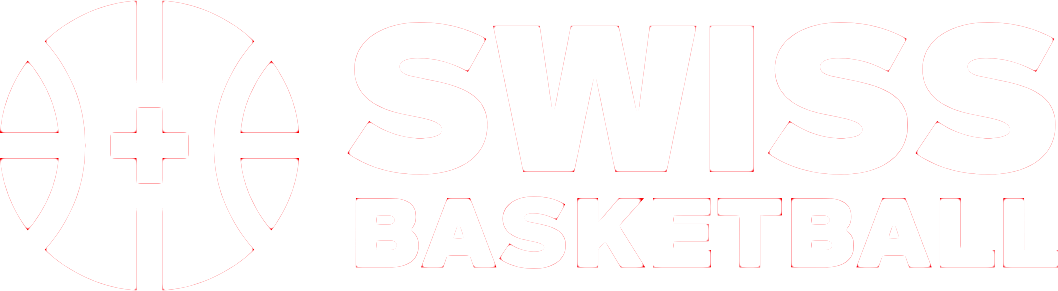 Ein Spieler, welcher zu Spielbeginn eingeschrieben war, kann zu jeder Zeit am Spiel teilnehmen.
 
Wenn der Spieler nicht erscheint wird sein Feld am Ende des Spiels durchgestrichen.
www.swiss.basketball                                                                         #weareswissbasketball
Anschreiber
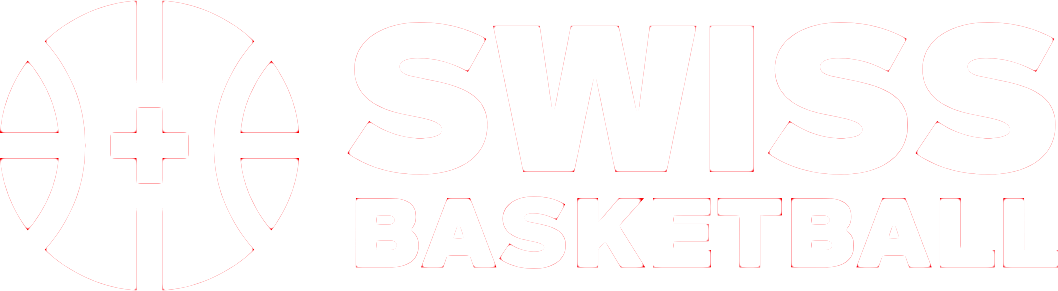 Am Ende des Spiels
Alle Offiziellen müssen unterschreiben
Das Matchblatt wird den Schiedsrichtern zur Kontrolle vorgelegt.
www.swiss.basketball                                                                         #weareswissbasketball